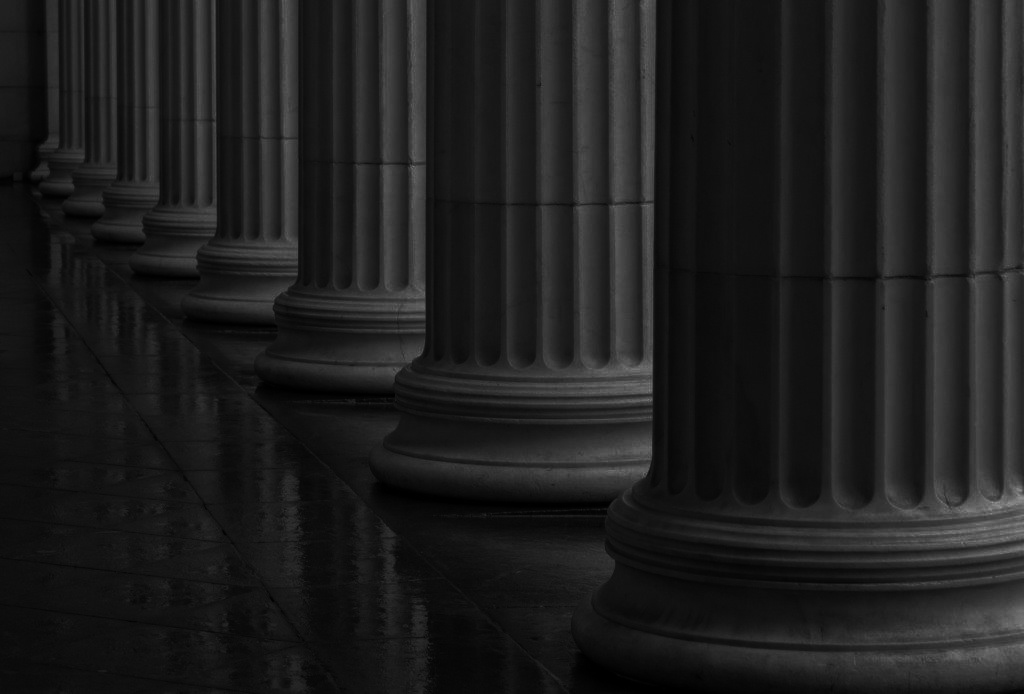 47
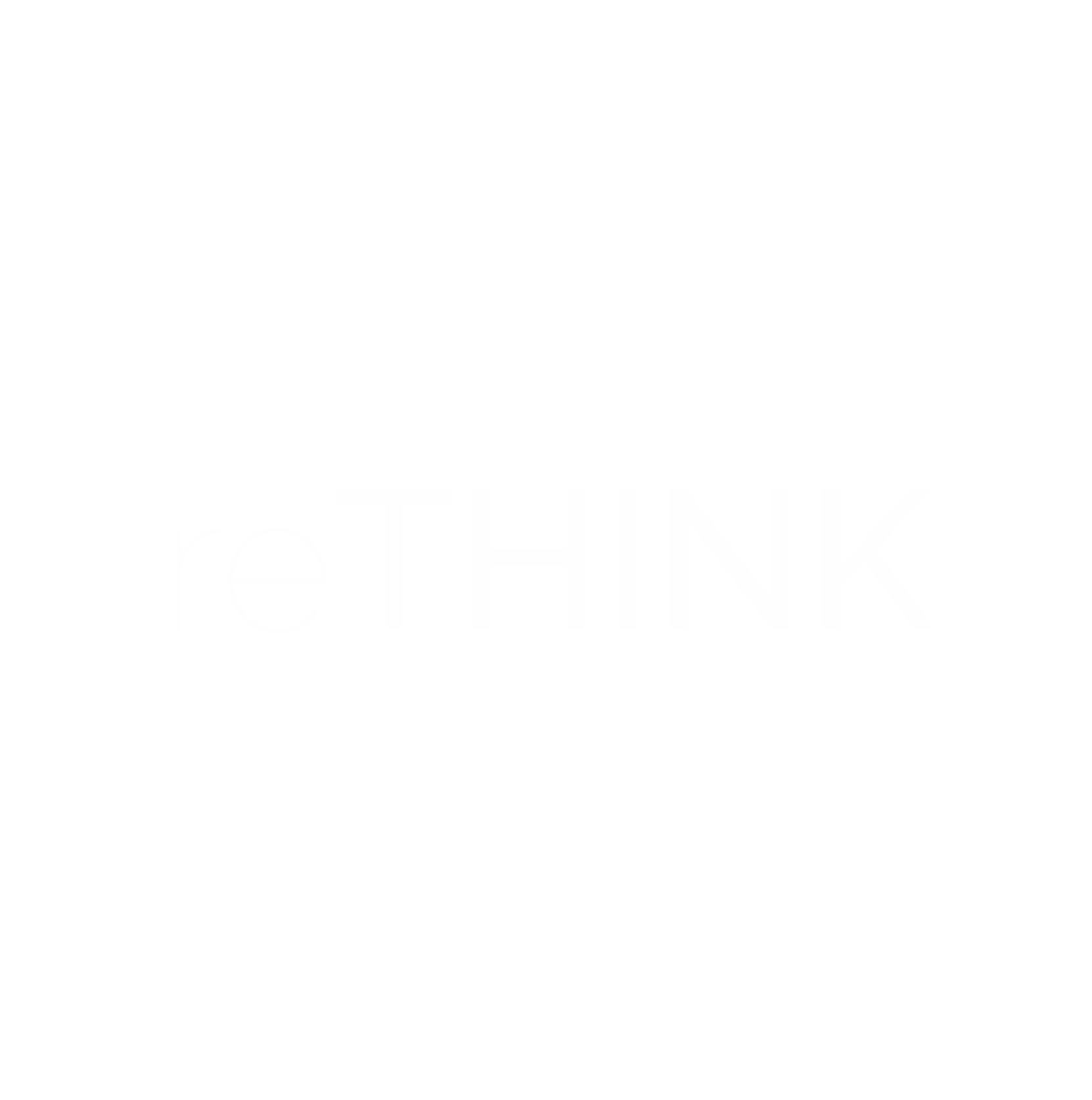 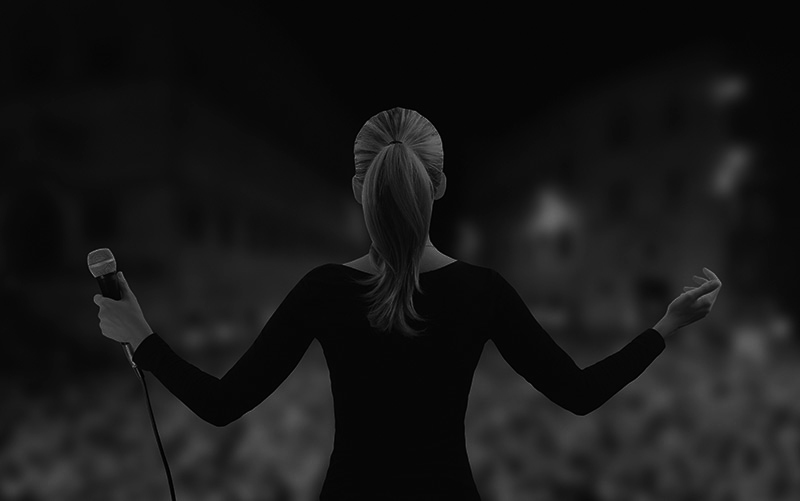 Start with a question, quote

or short story. Then introduce

yourself.
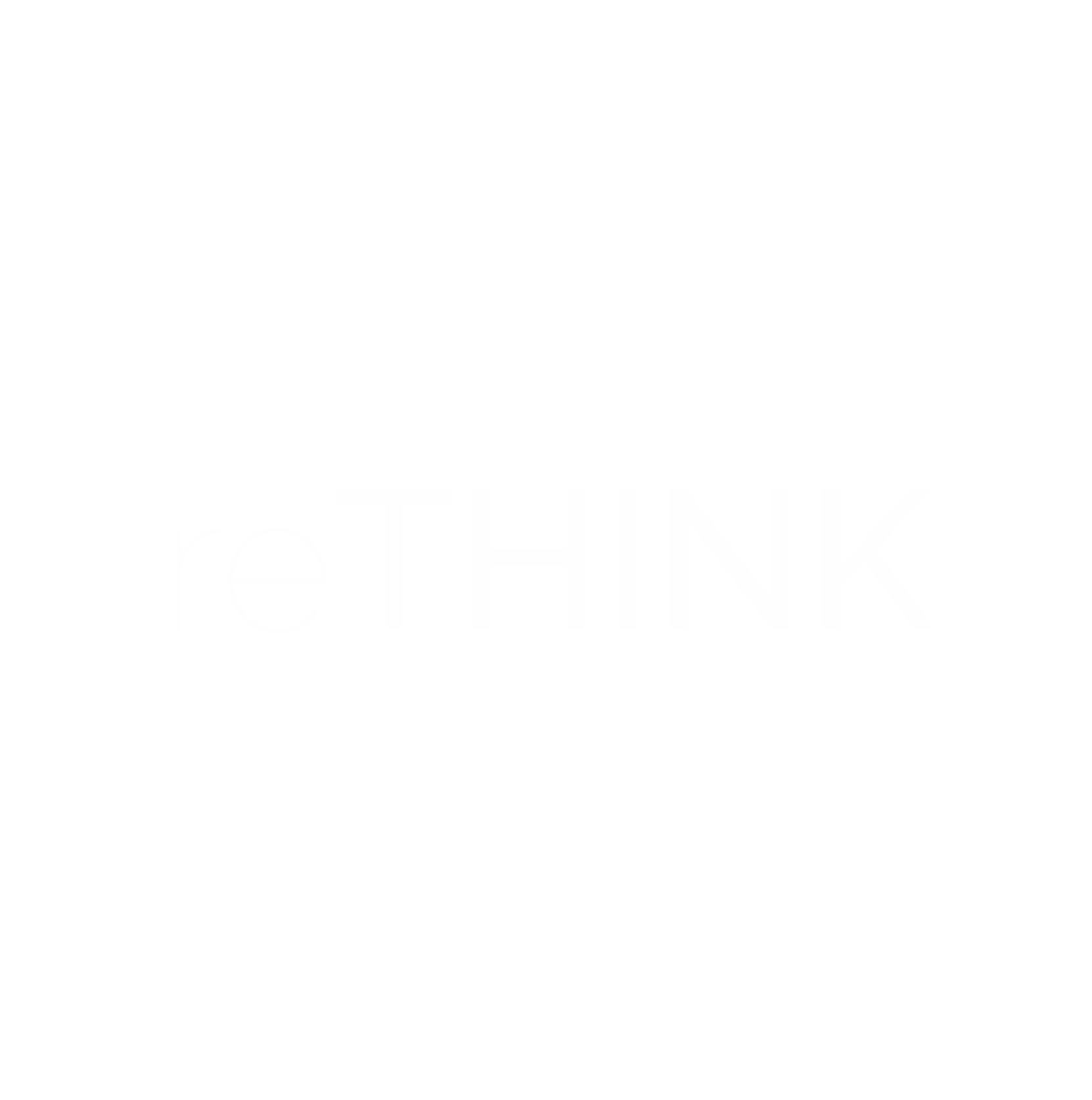 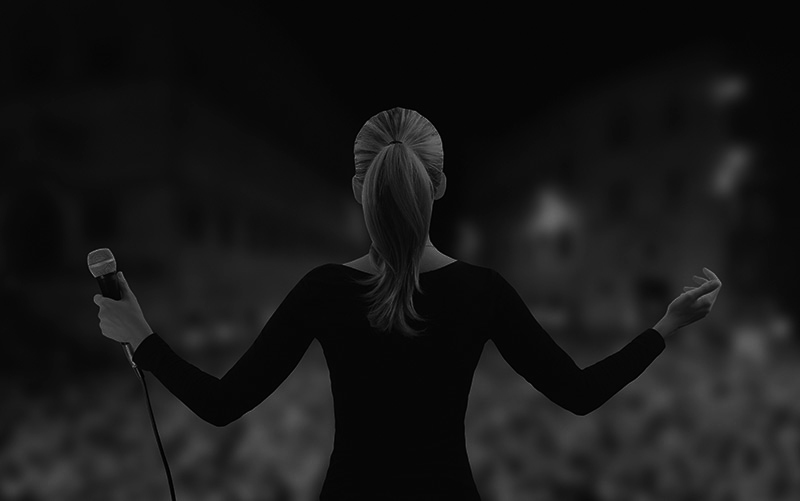 Or even better, La Macarena ;)
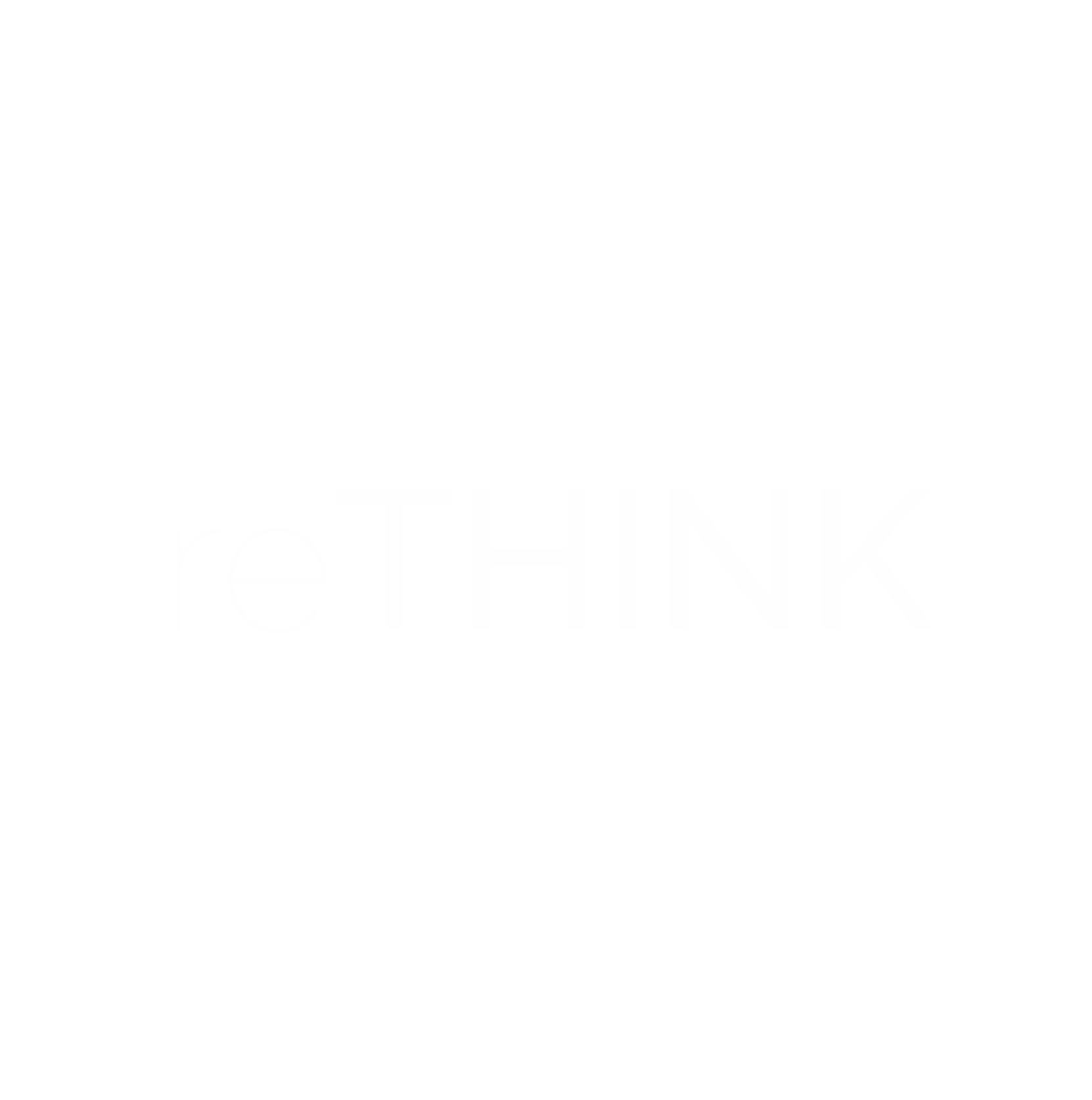 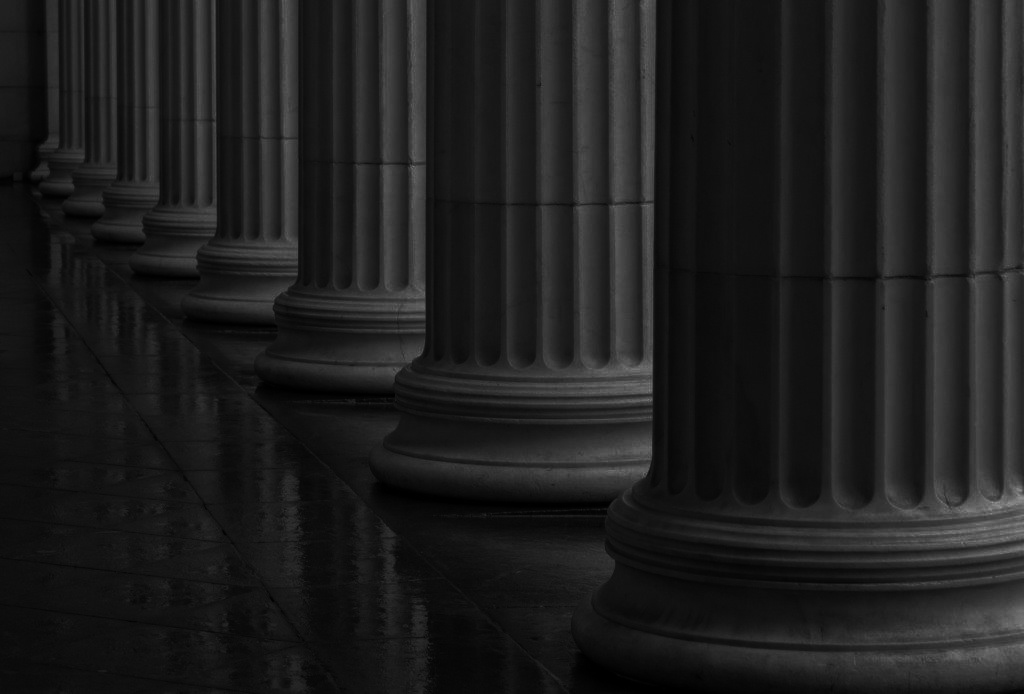 “Do not give a speech. 
Deliver an experience.” 

                            – Mark Brown
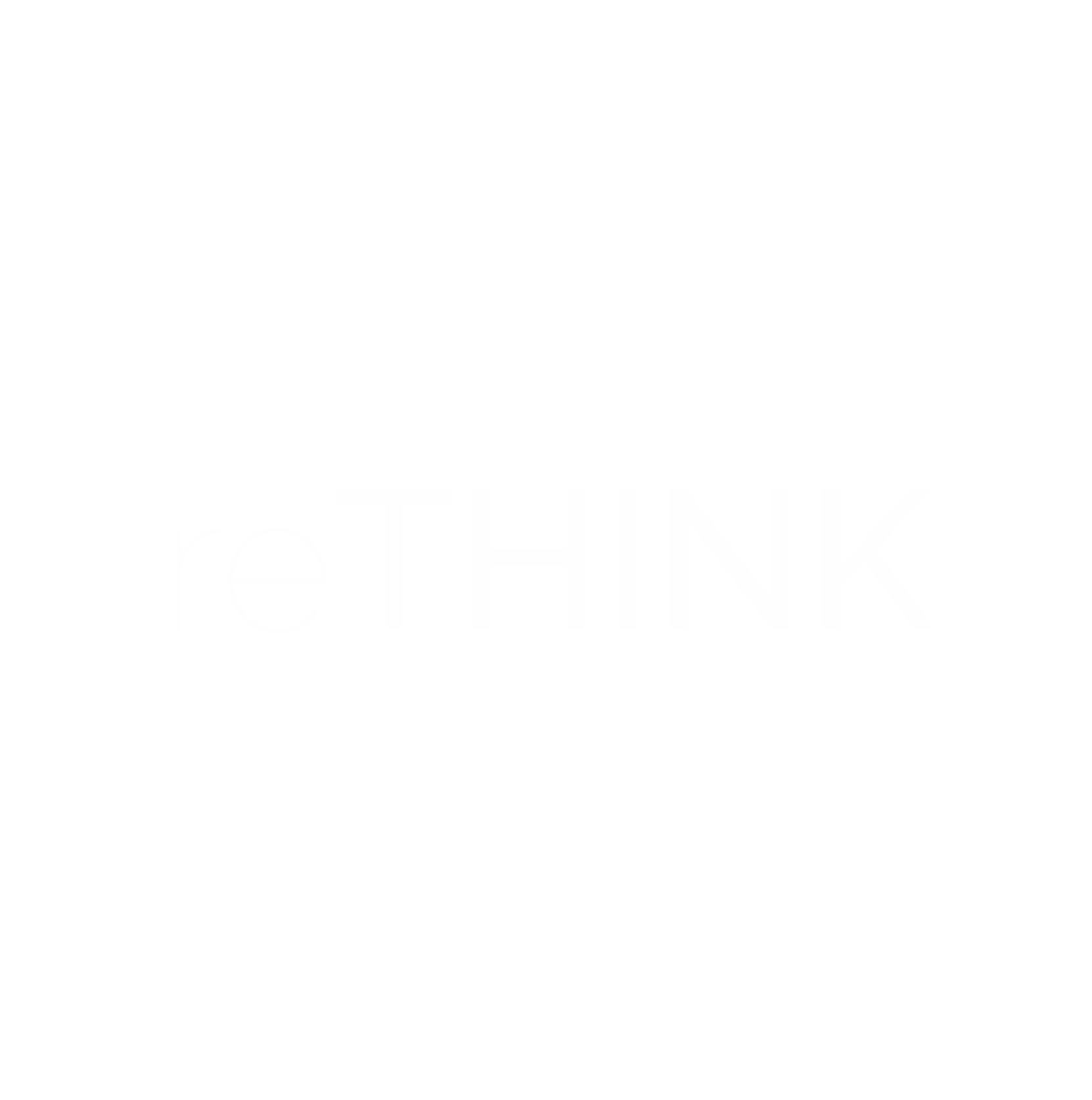 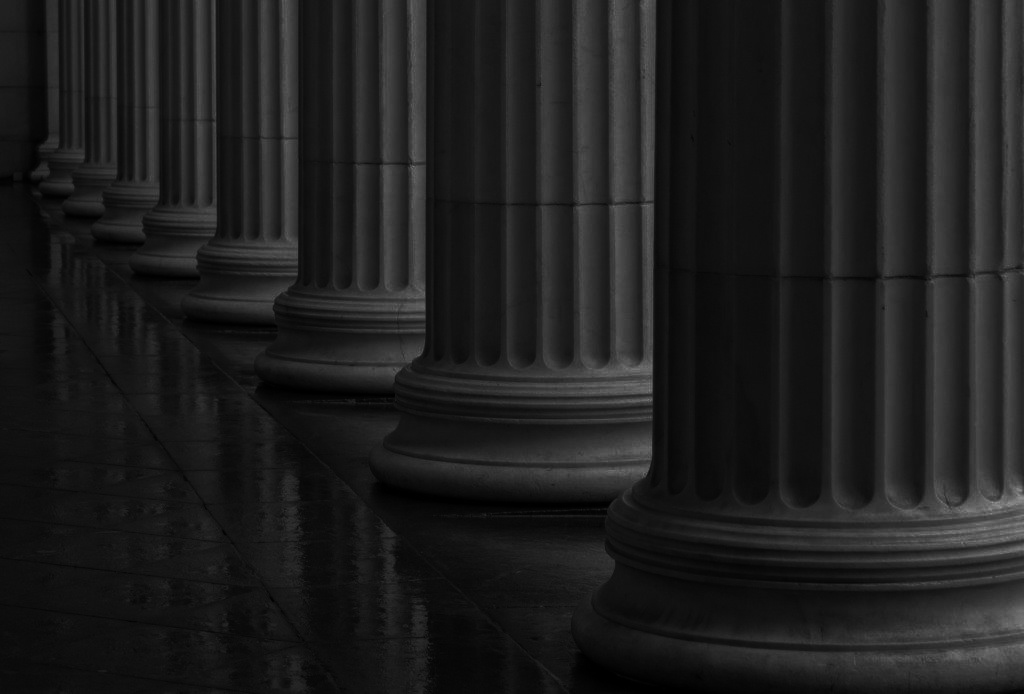 SPEAKING
with
CONFIDENCE
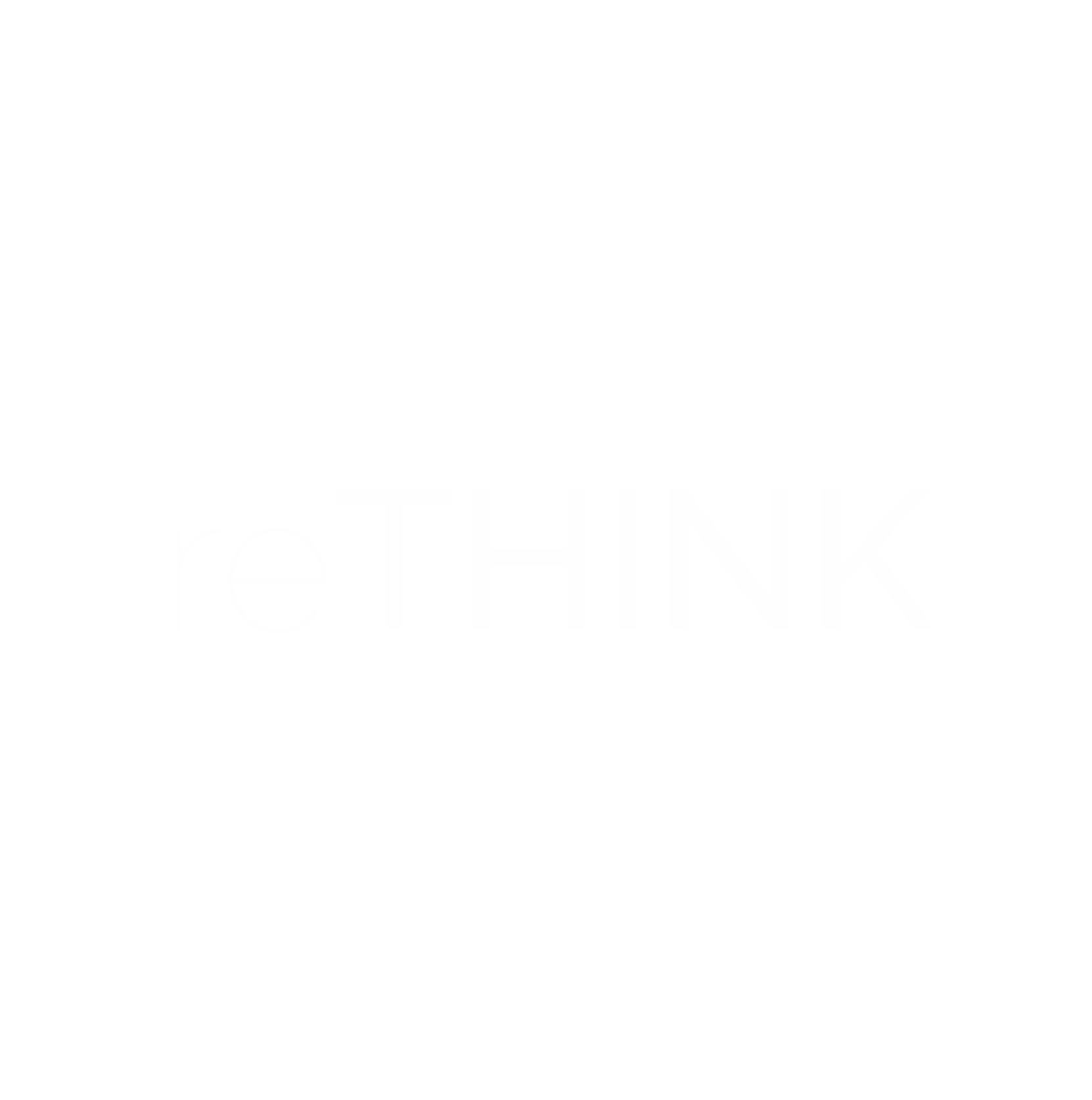 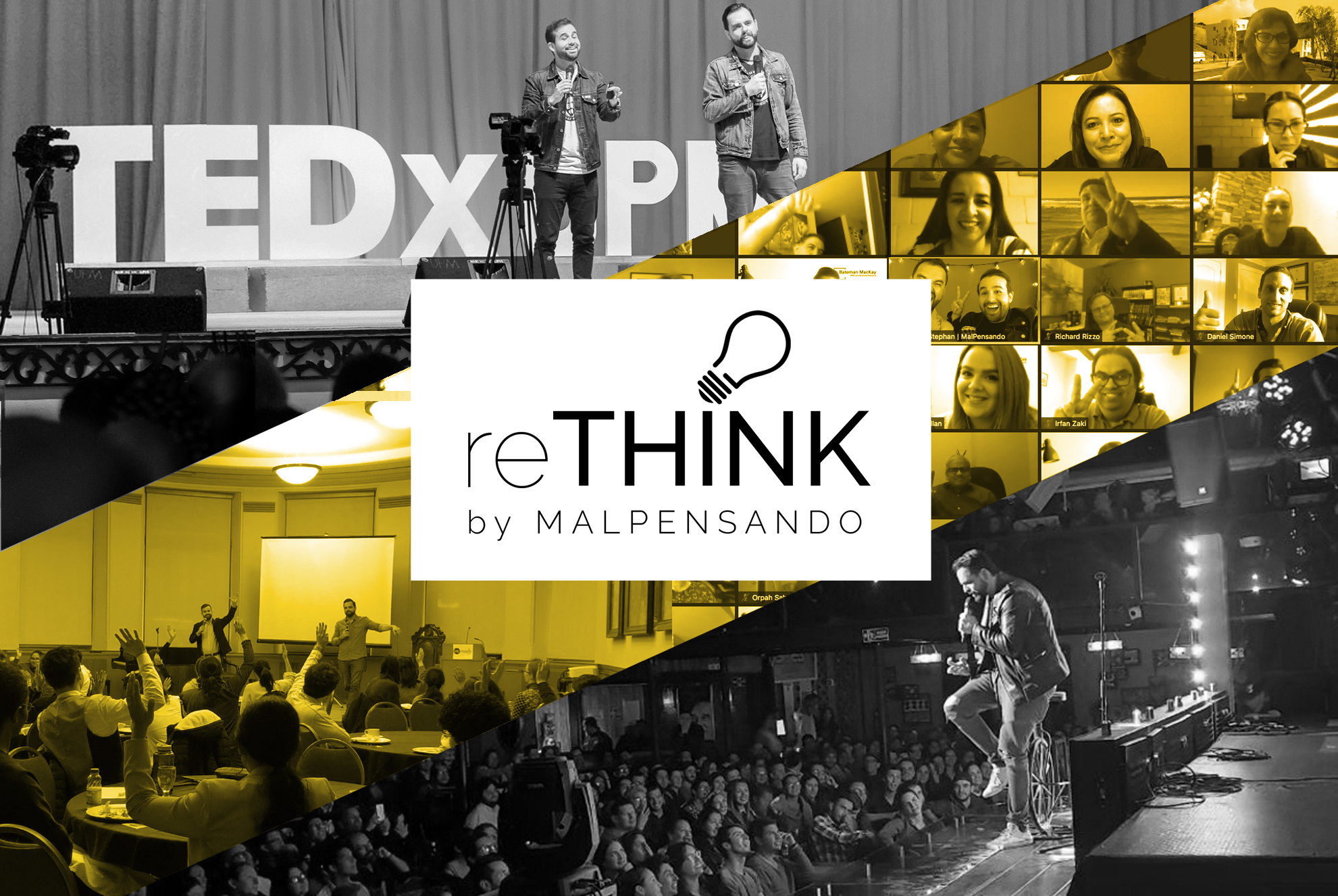 WWW.MALPENSANDO.COM
LEARN   |   GROW   |   LAUGH
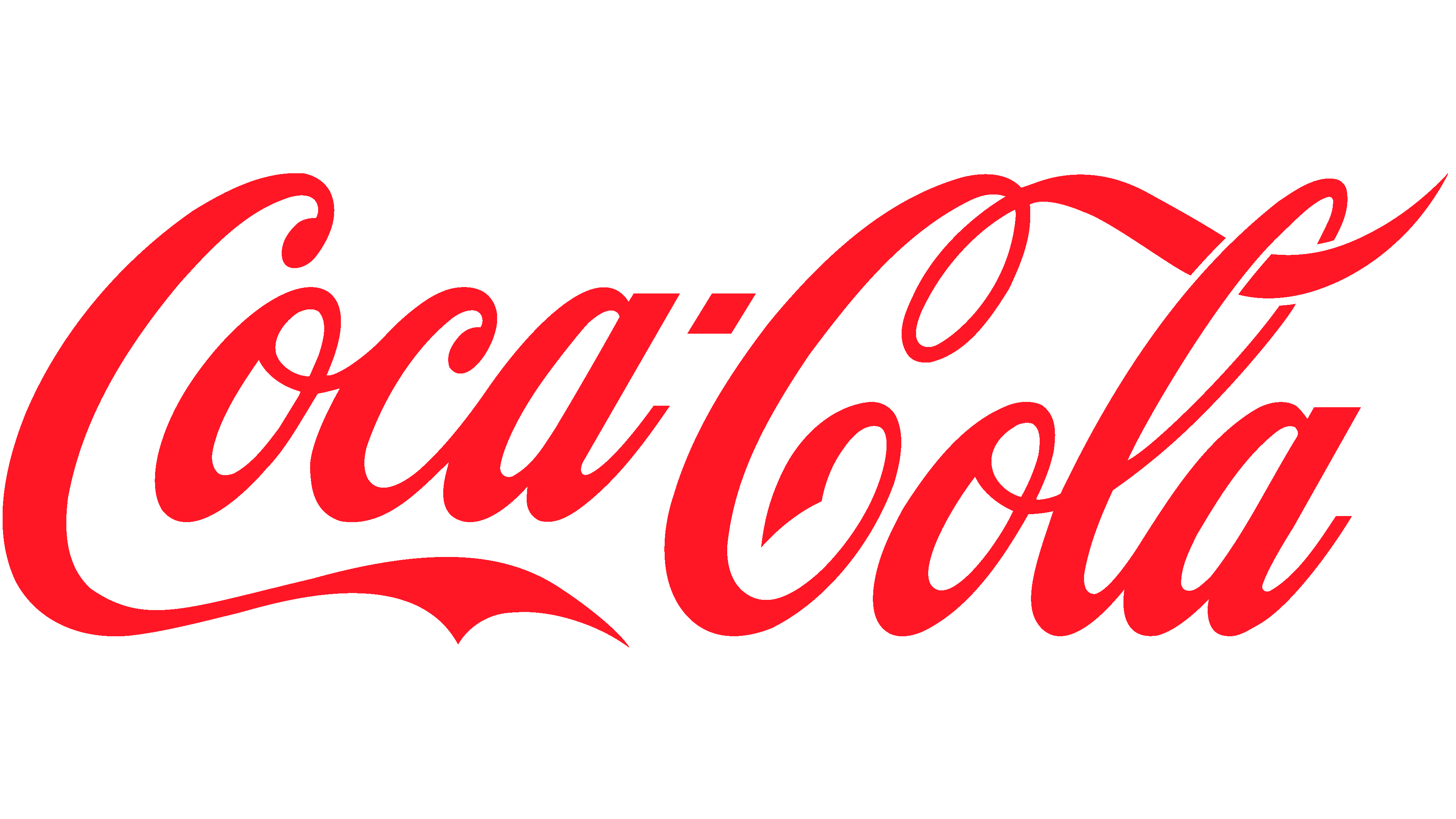 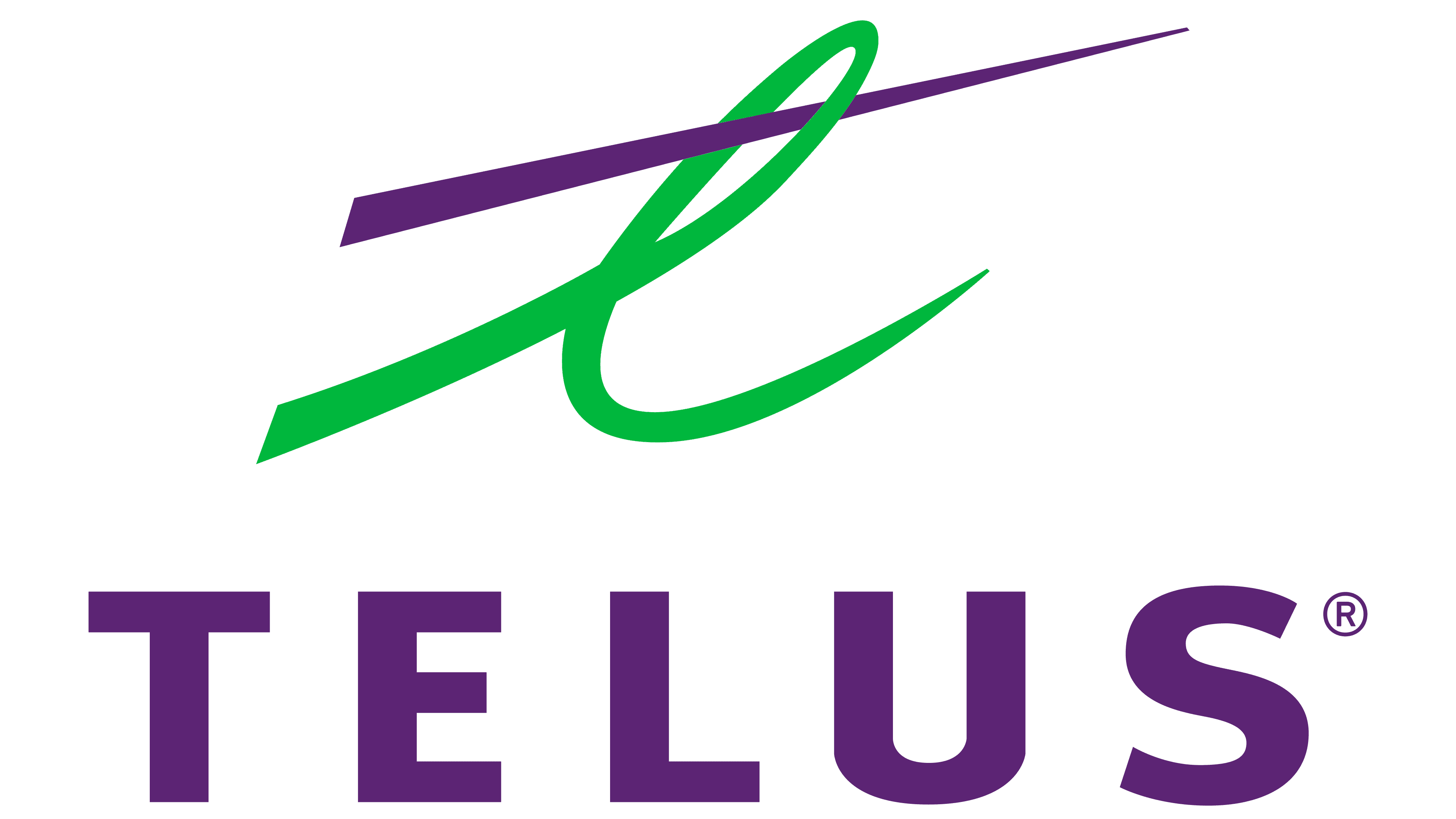 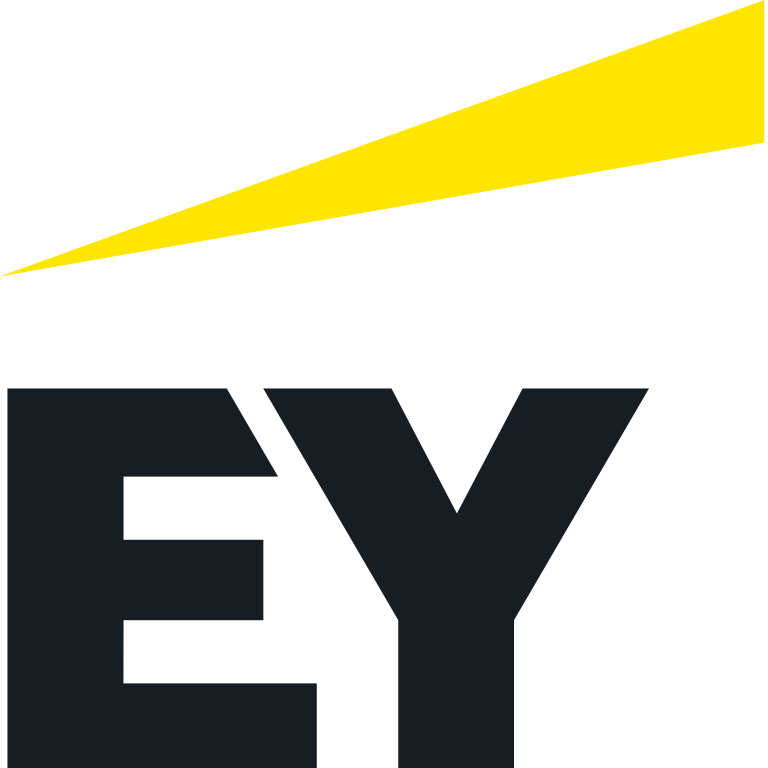 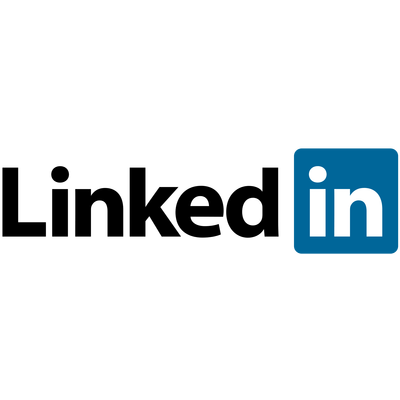 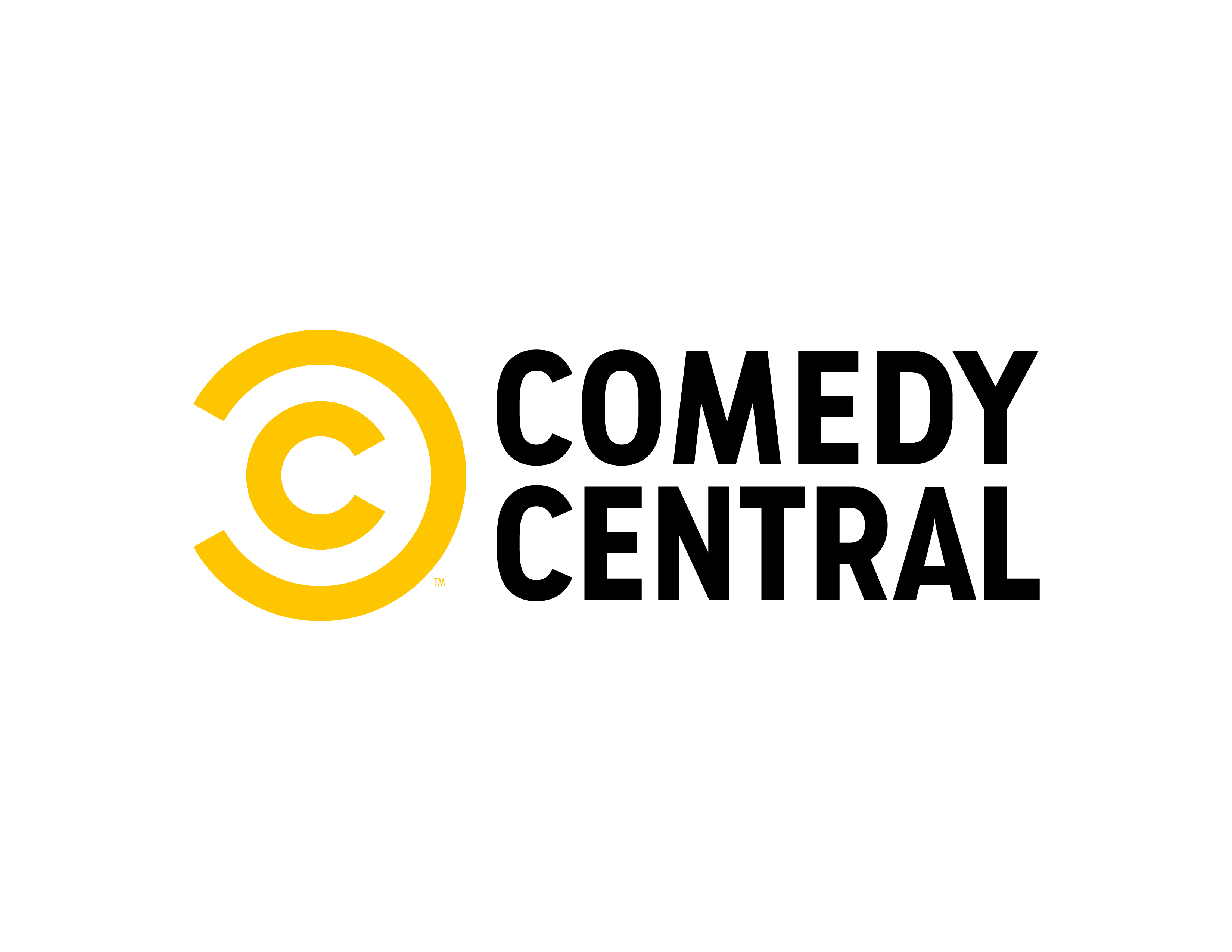 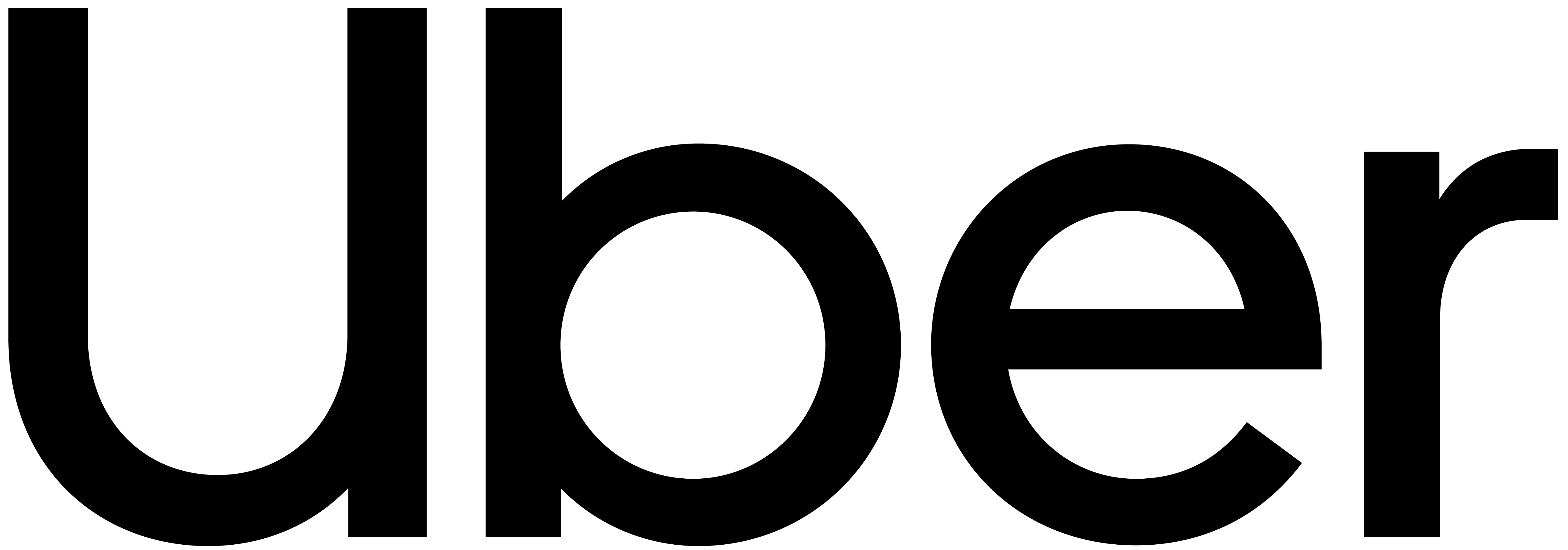 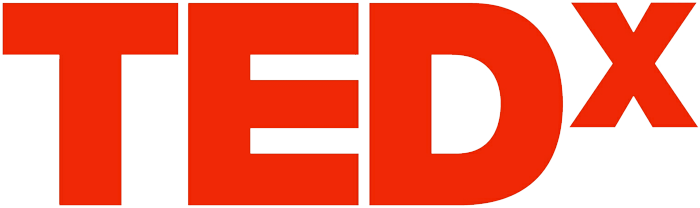 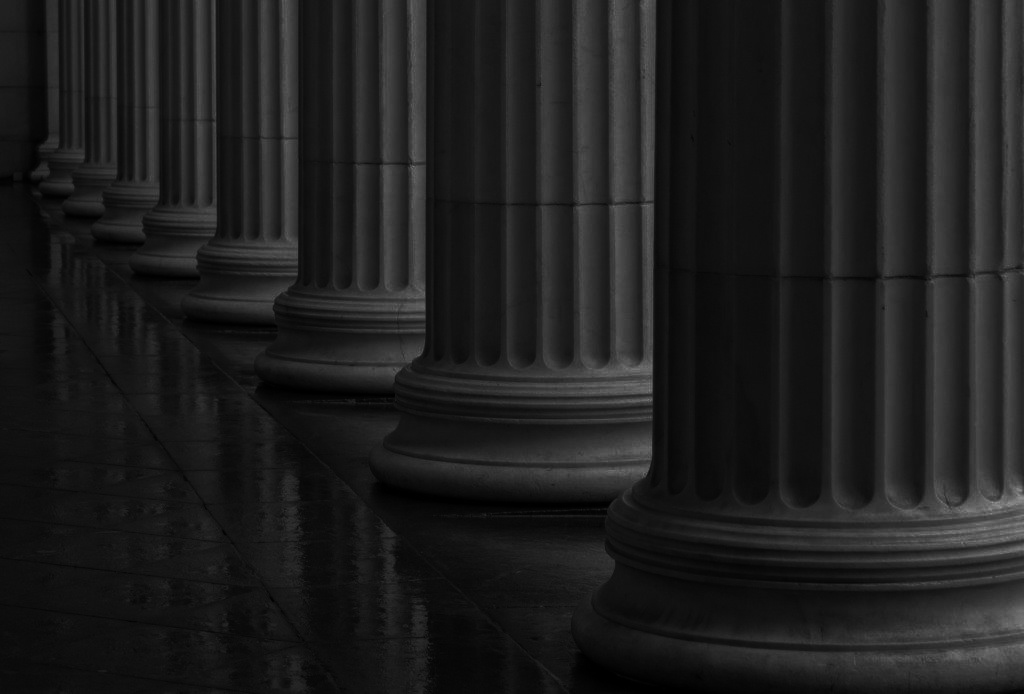 COMMUNICATION
PILLARS
70% Body Language
20% Tonality
10% Language
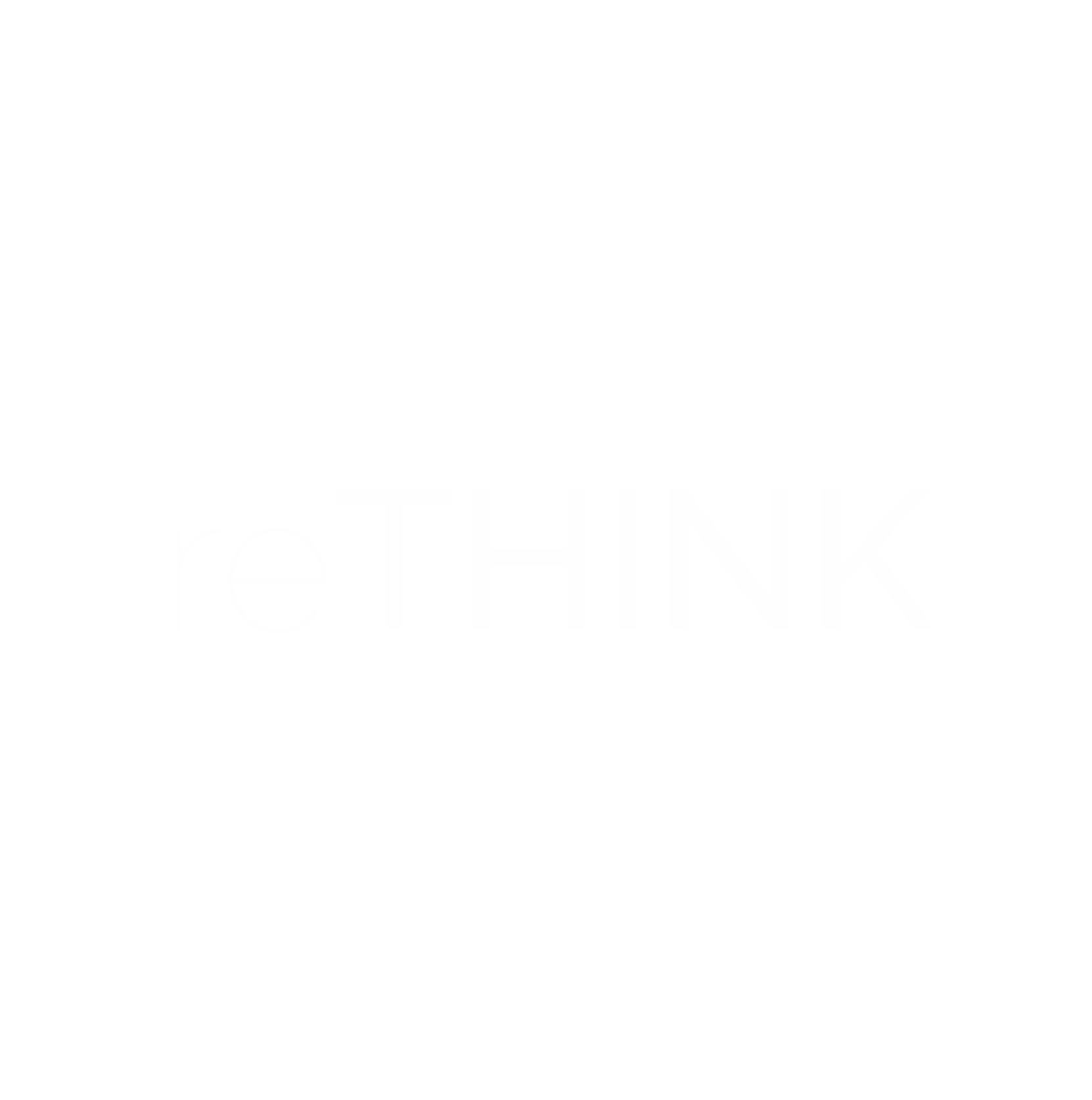 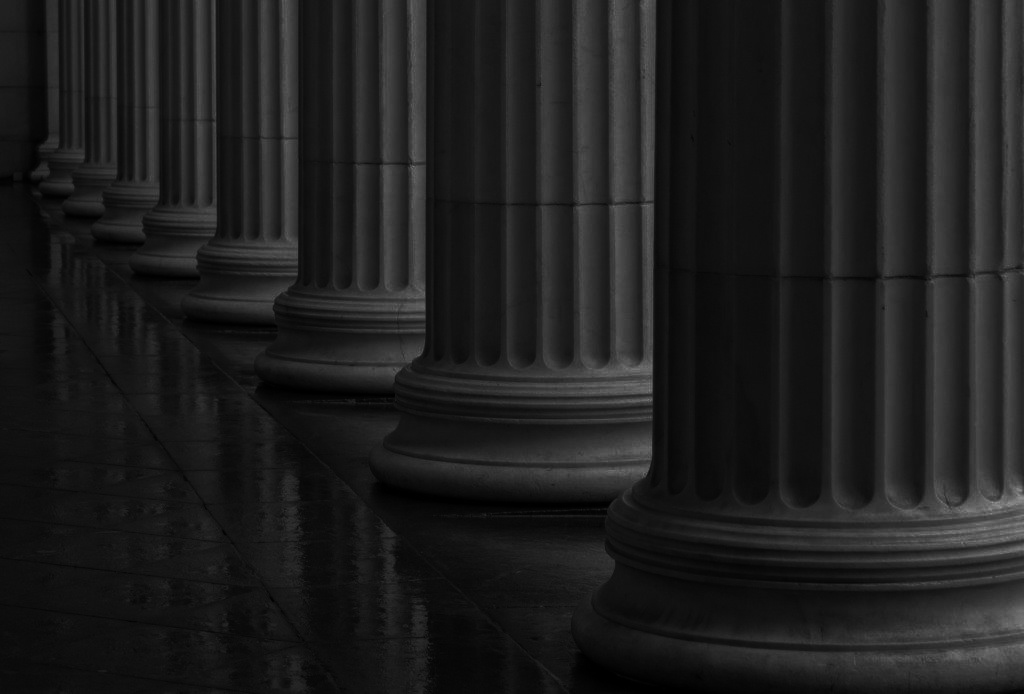 COMMUNICATION
PILLARS
“Relationships move at the 
speed of vulnerability. And 
vulnerability builds trust.”
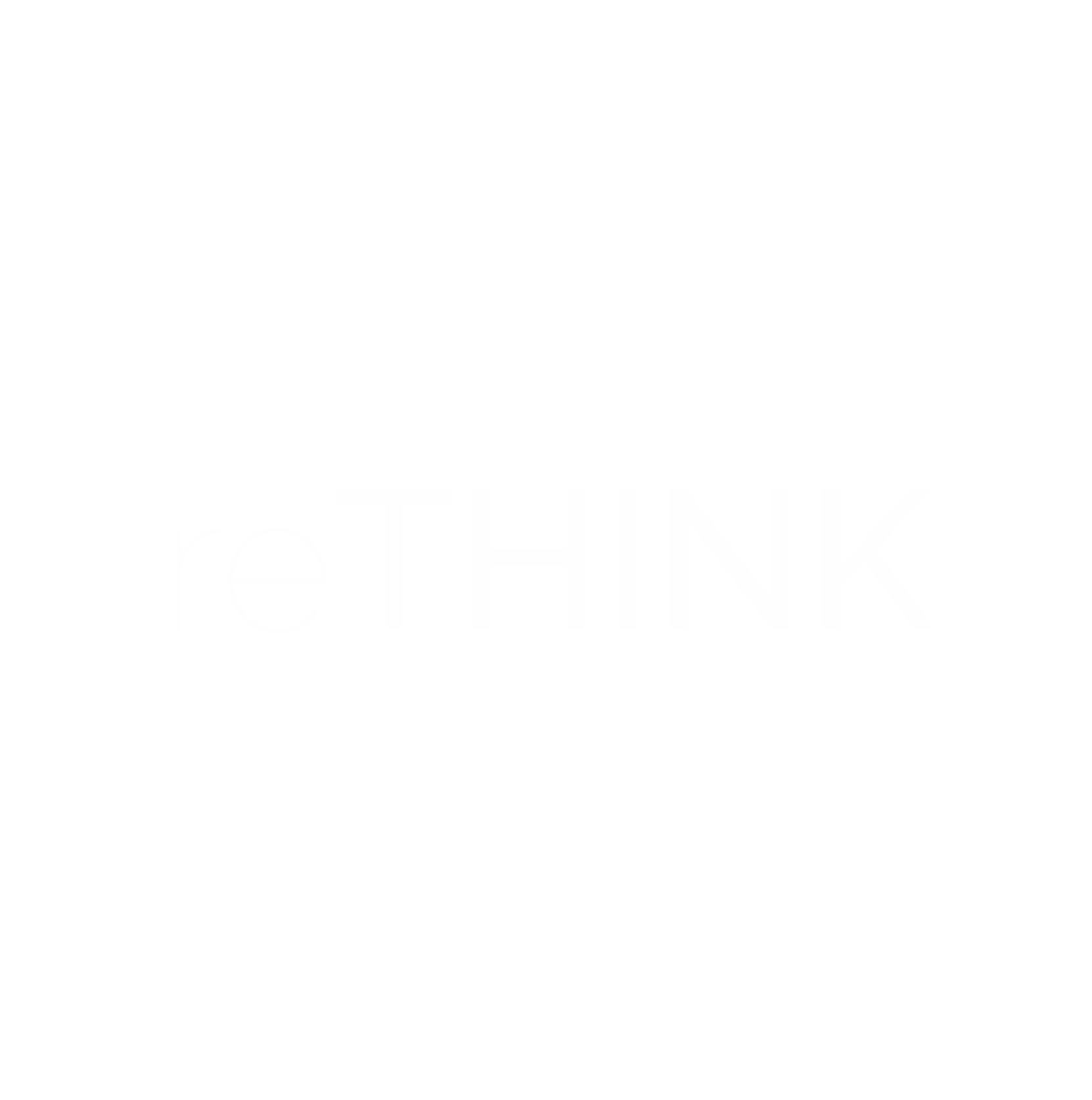 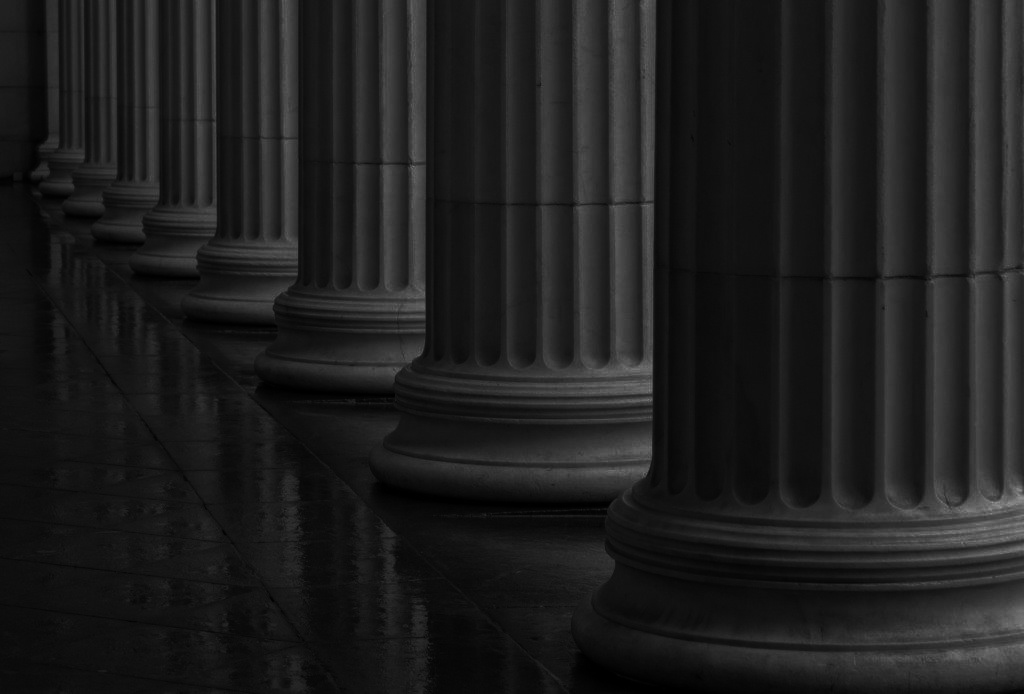 COMMUNICATION
PILLARS
“People will forget what you said.
People will forget what you did.
But people will never forget how
you made them feel.” 

                                 – Maya Angelou
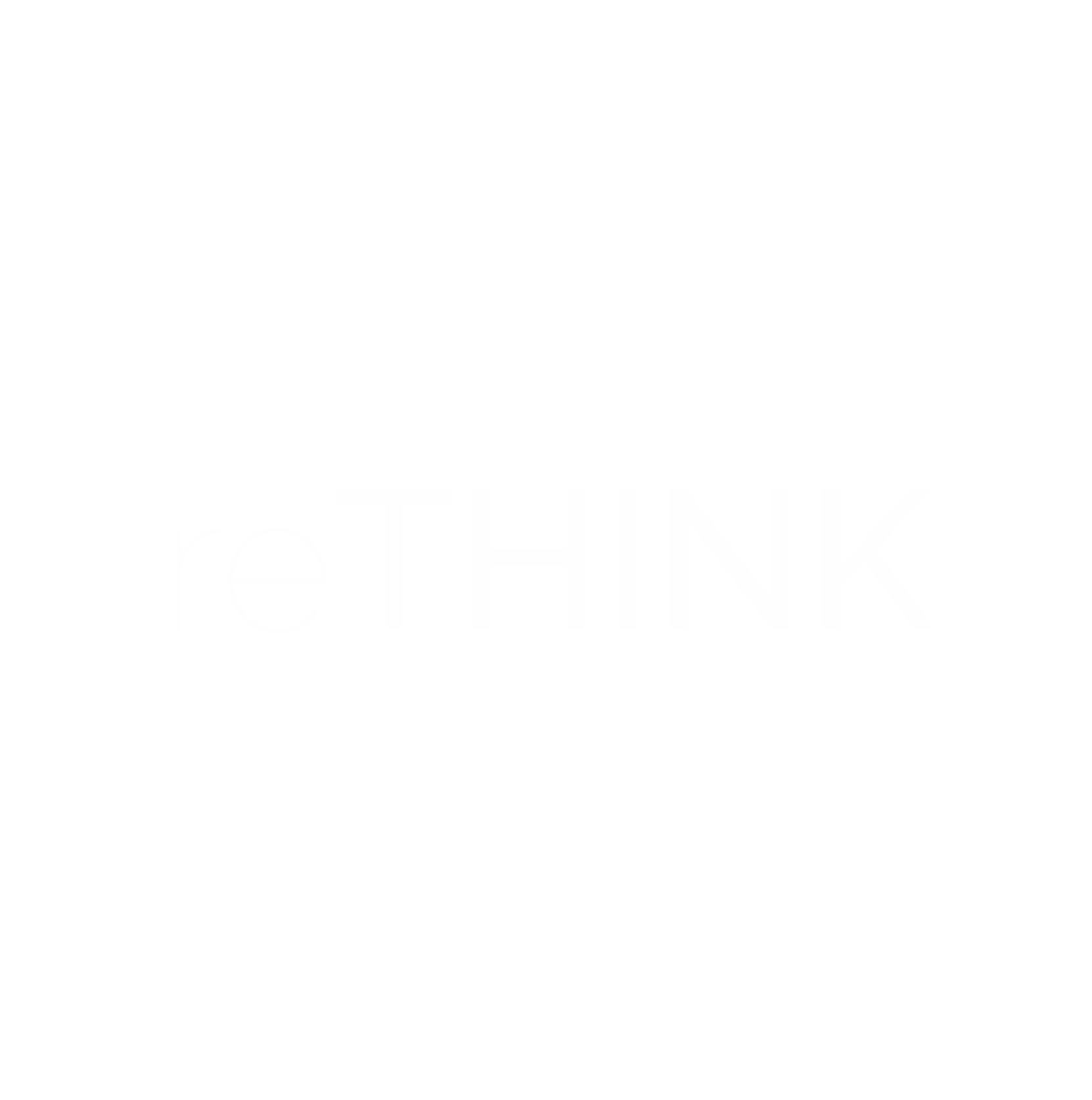 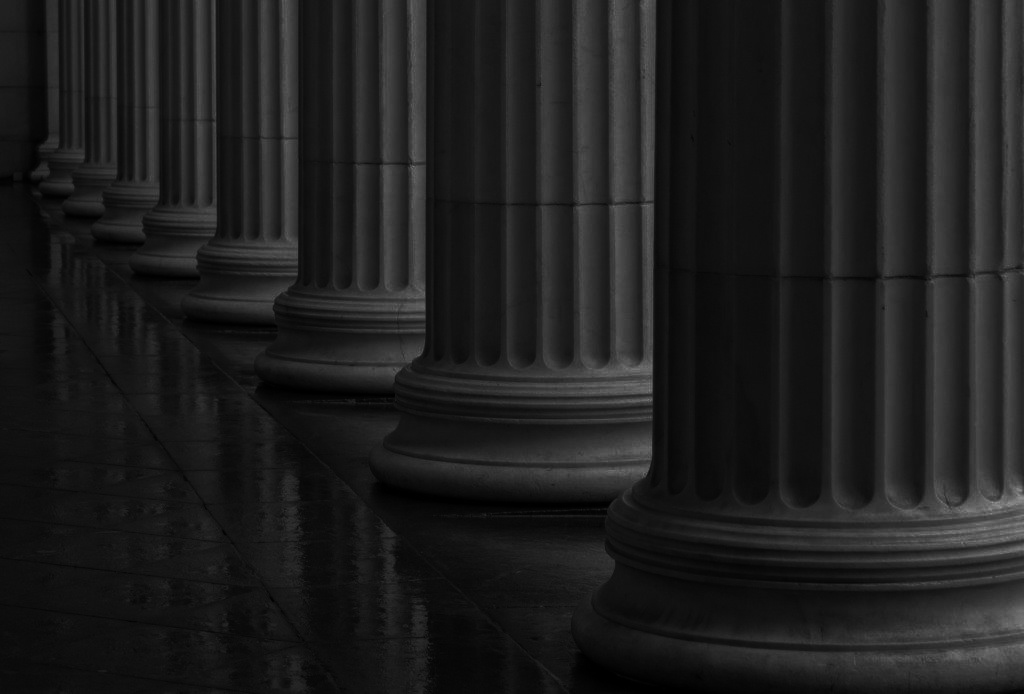 SPEAKING
TIPS
KNOW YOUR


 AUDIENCE
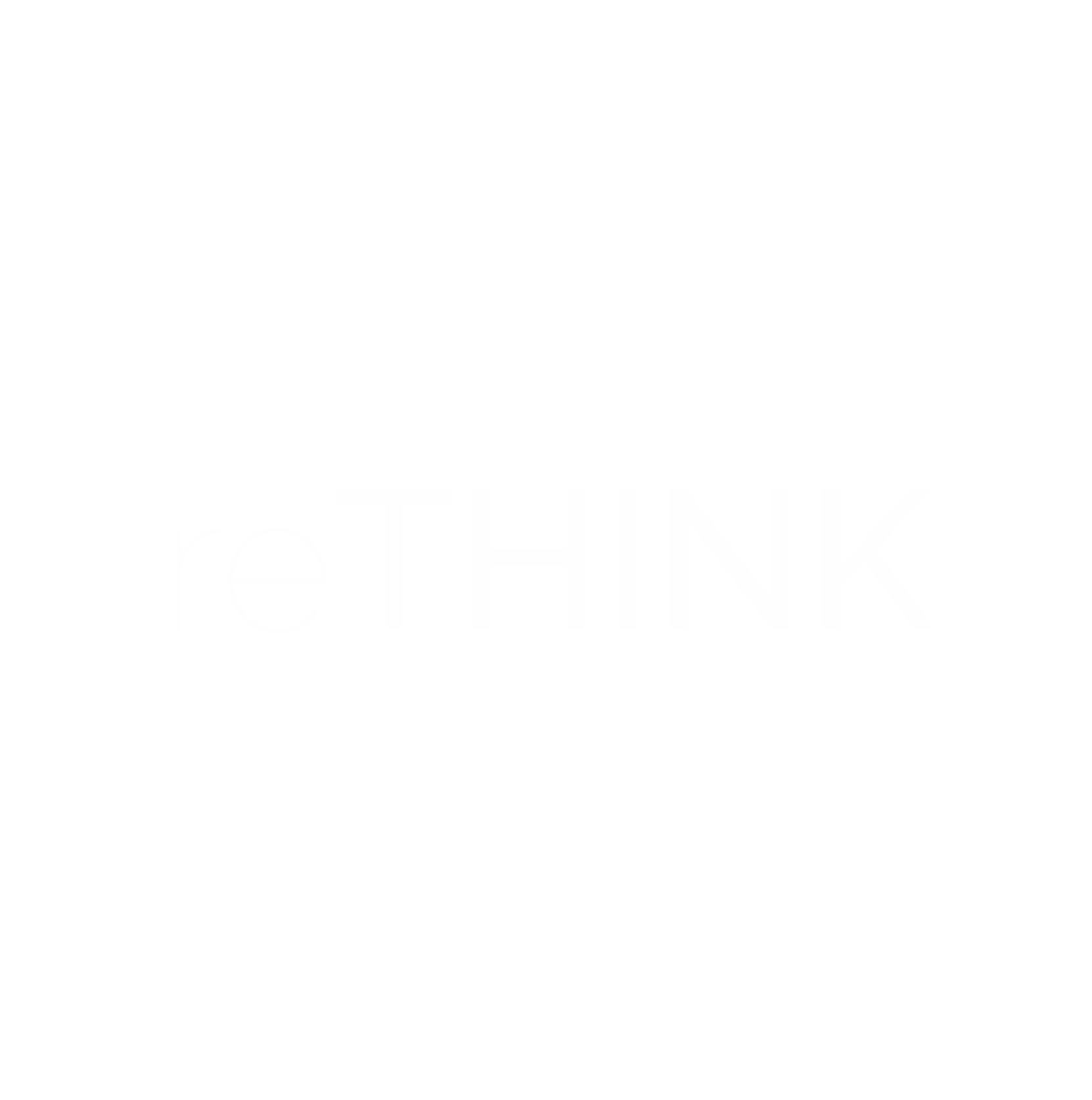 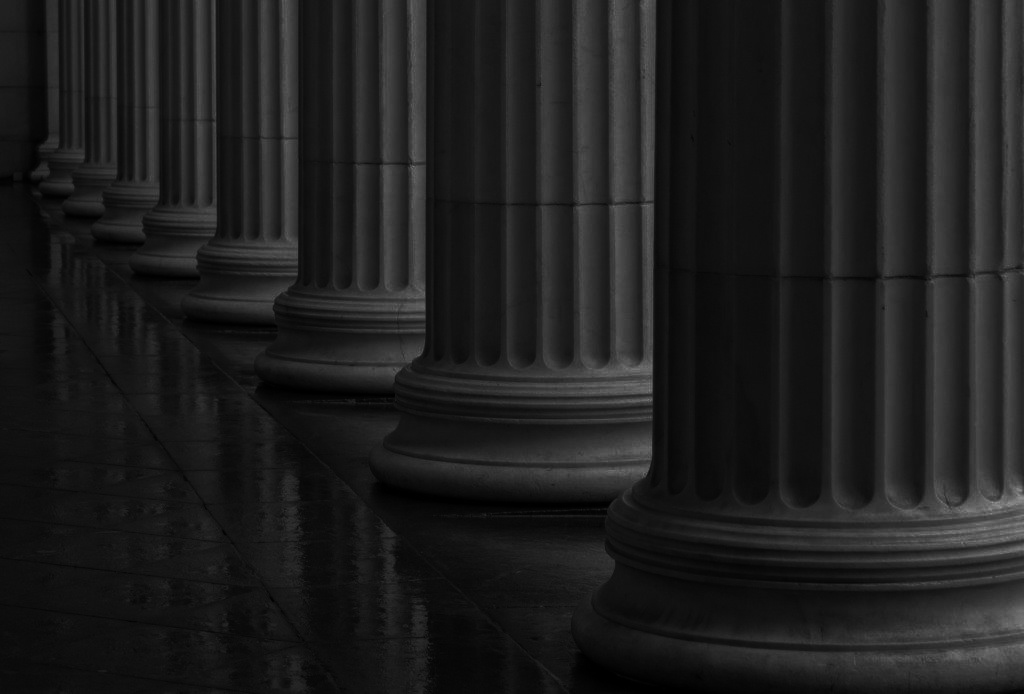 SPEAKING
TIPS
CROWD WORK
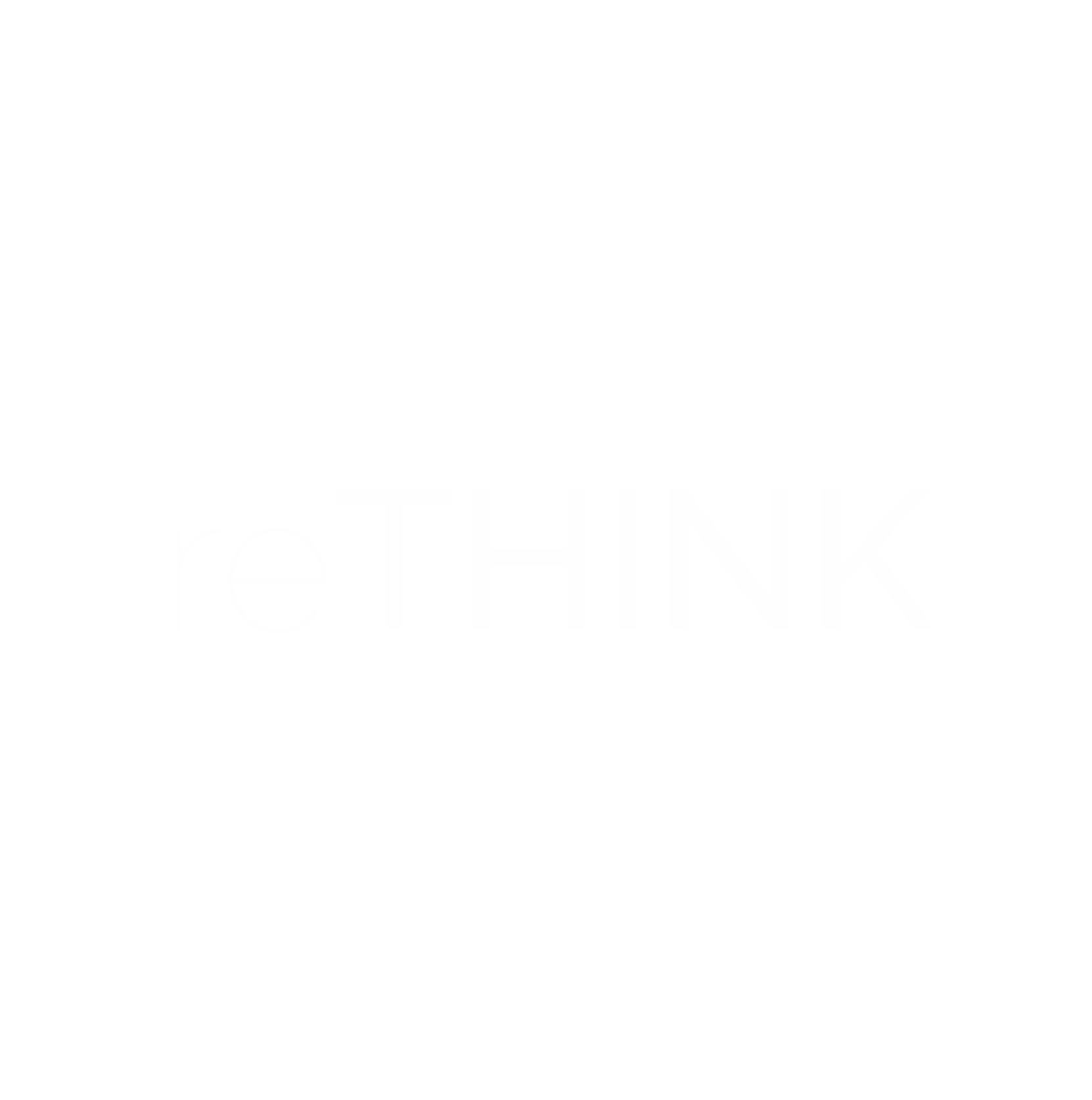 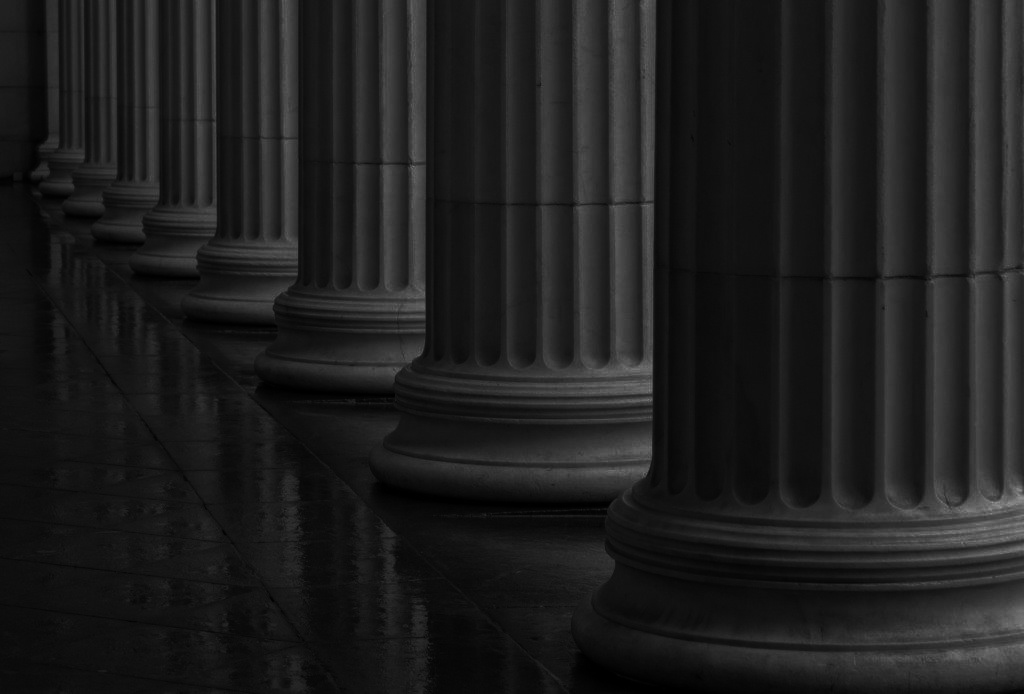 ON STAGE
TECHNIQUES
WATER AND


KEY WORDS
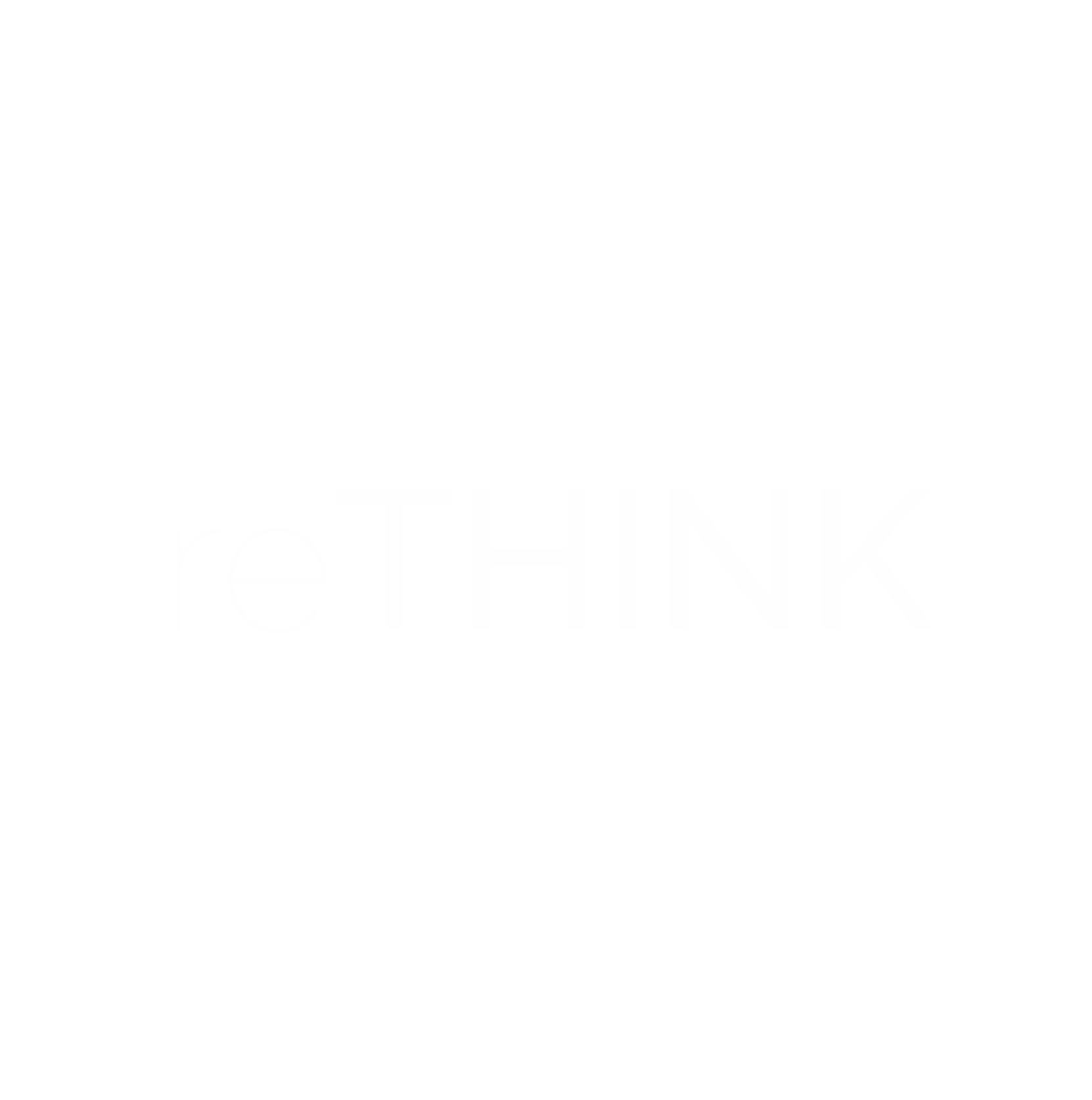 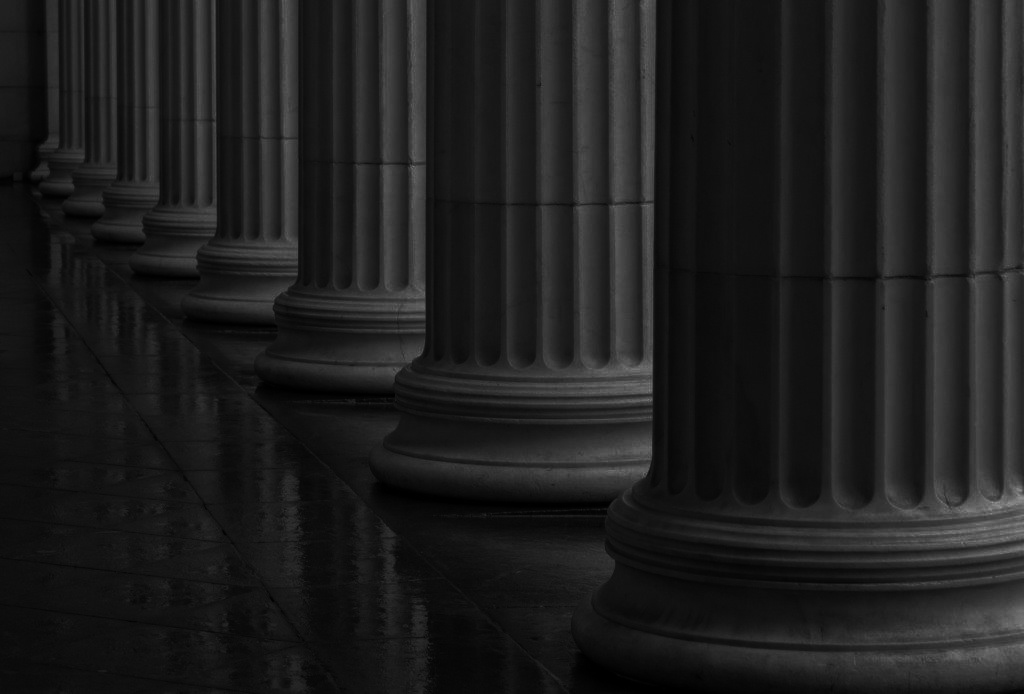 ON STAGE
TECHNIQUES
EYE CONTACT

  
   & PAUSES
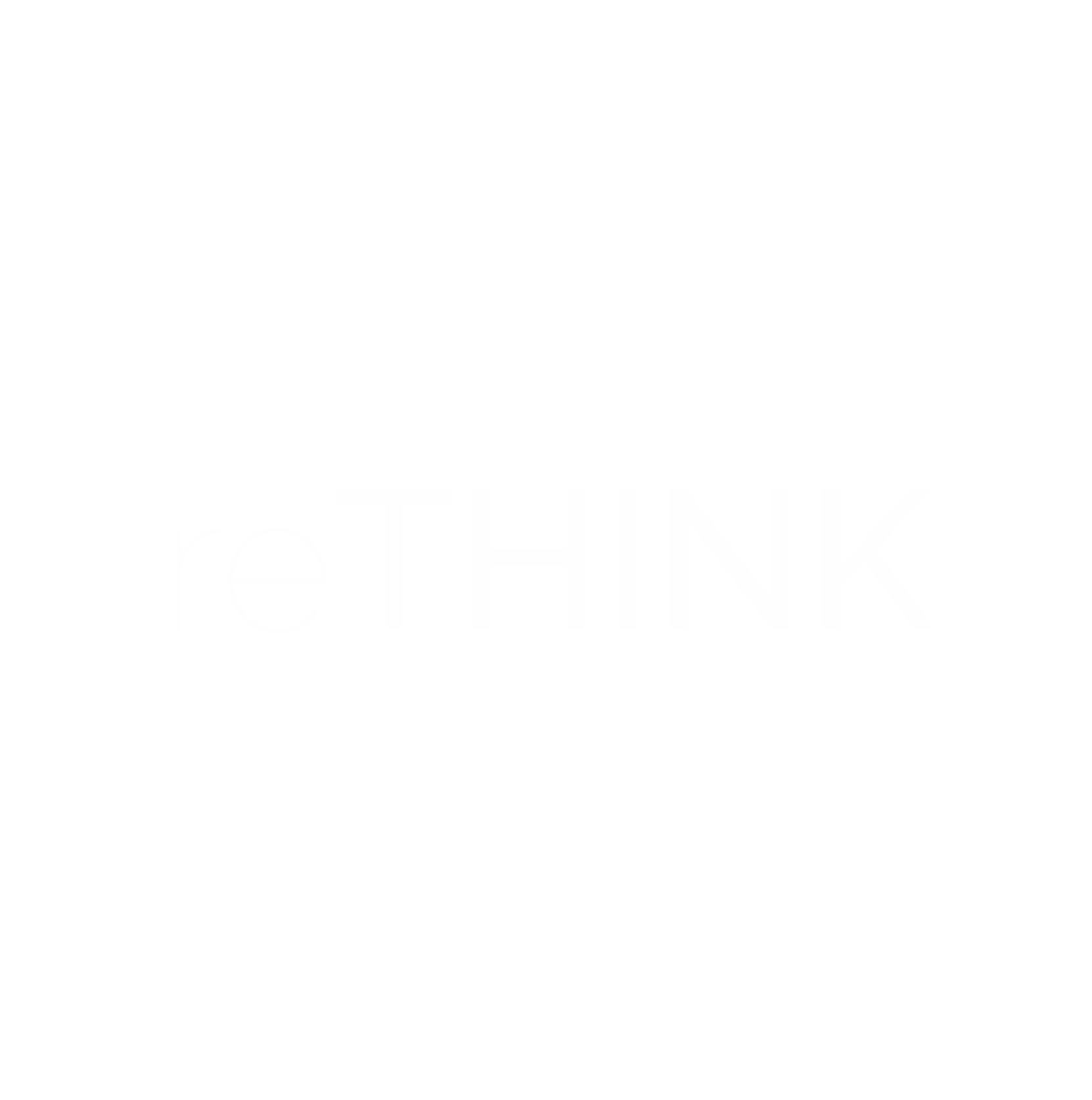 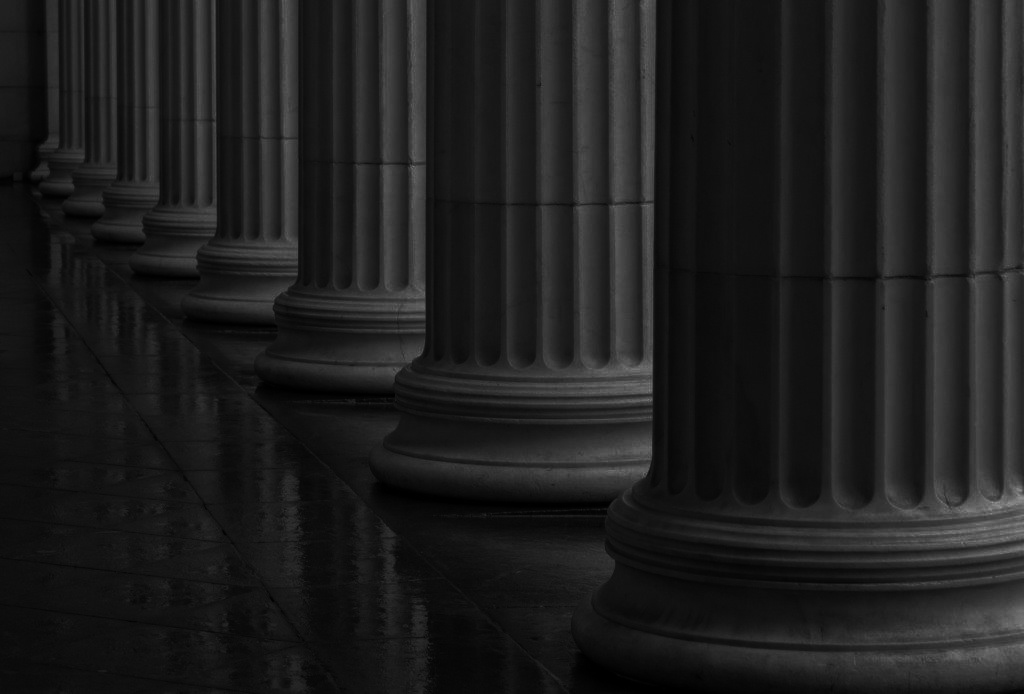 ON STAGE
TECHNIQUES
ELEPHANT 


IN THE ROOM
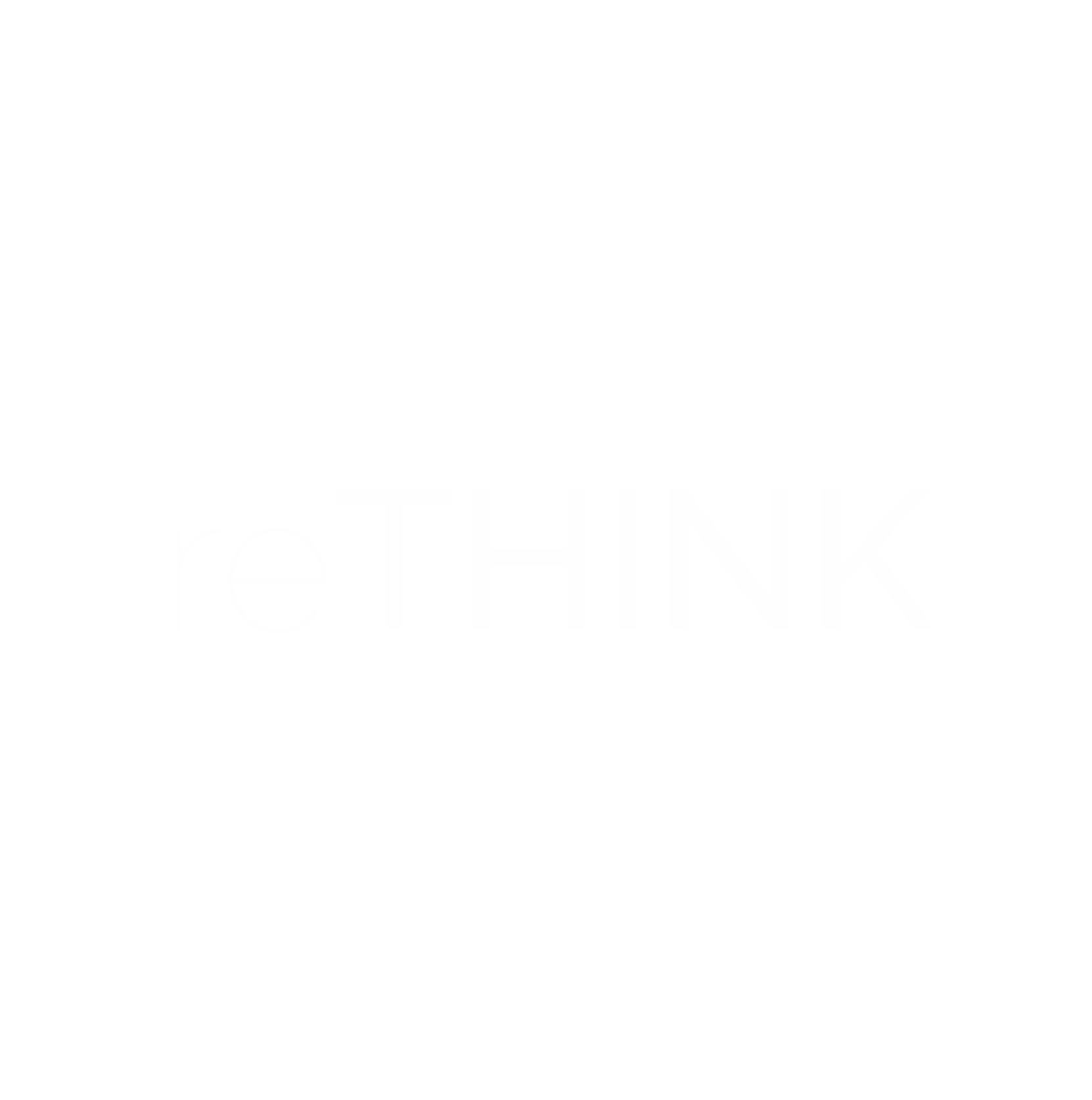 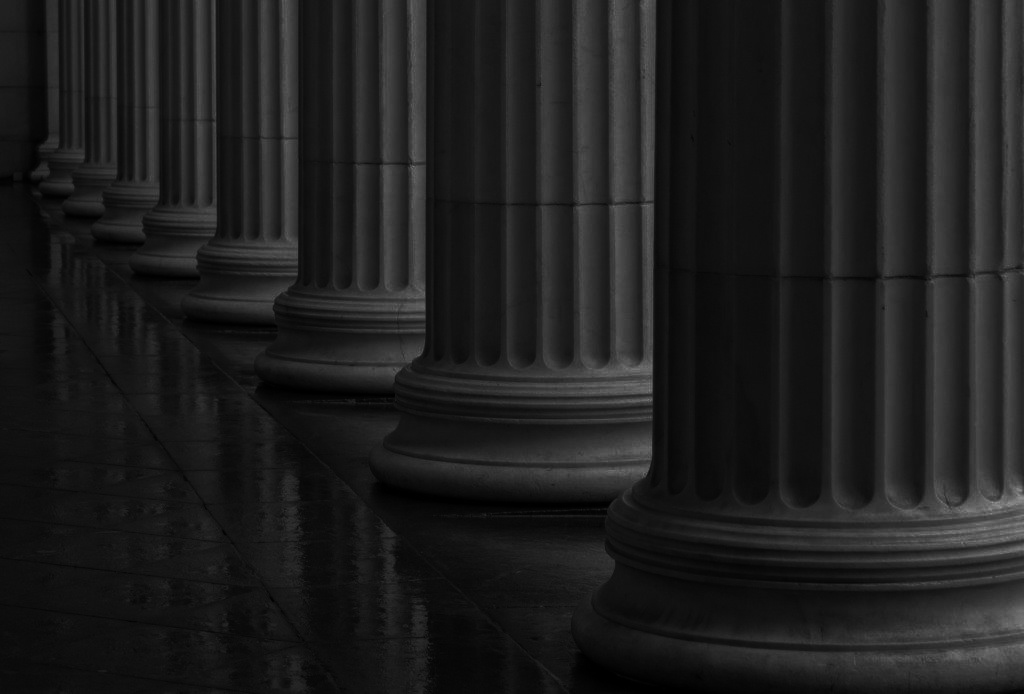 CONTROL YOUR
NERVOUSNESS
PRACTICE,


RECORD &


WARM UP
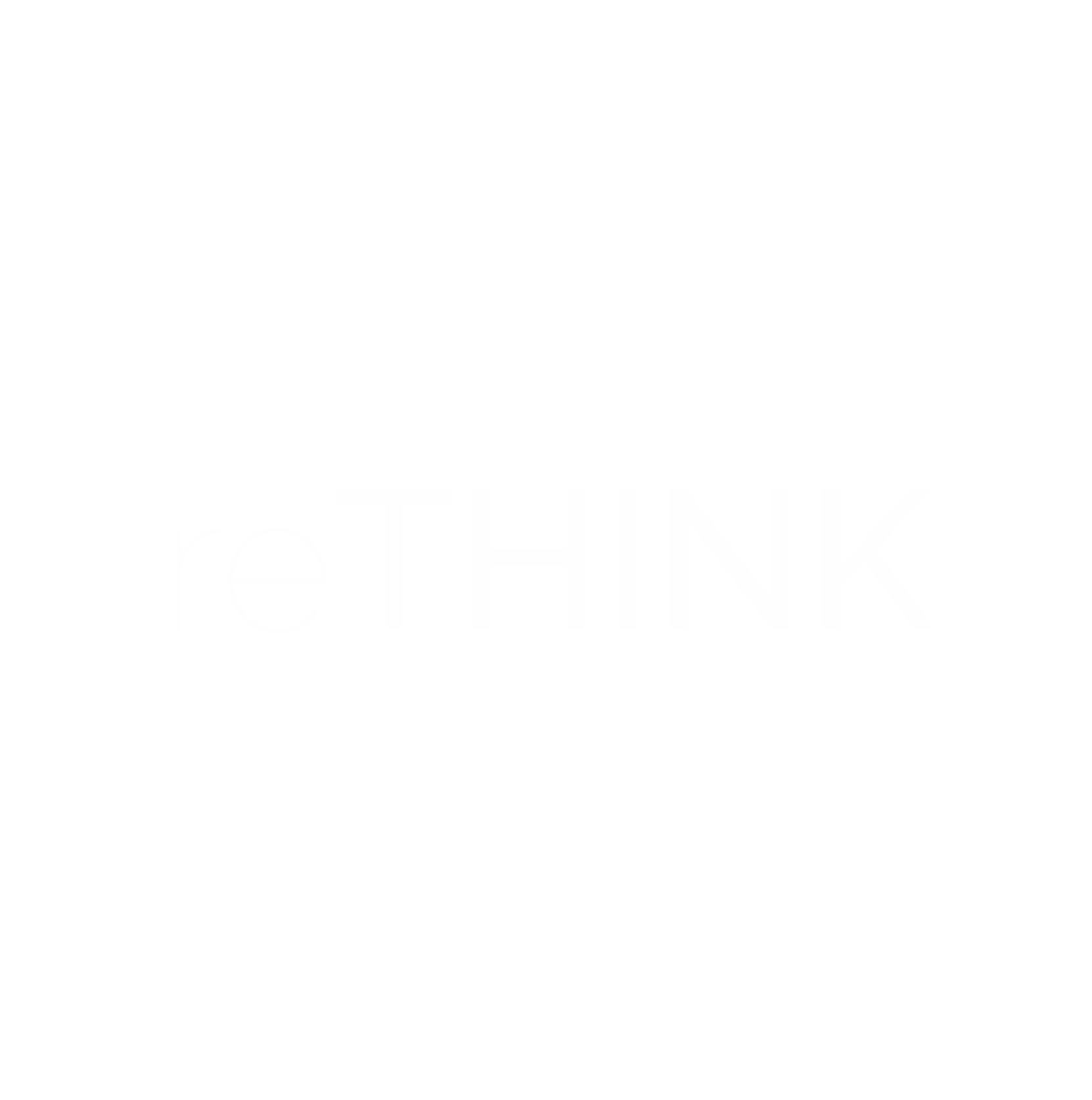 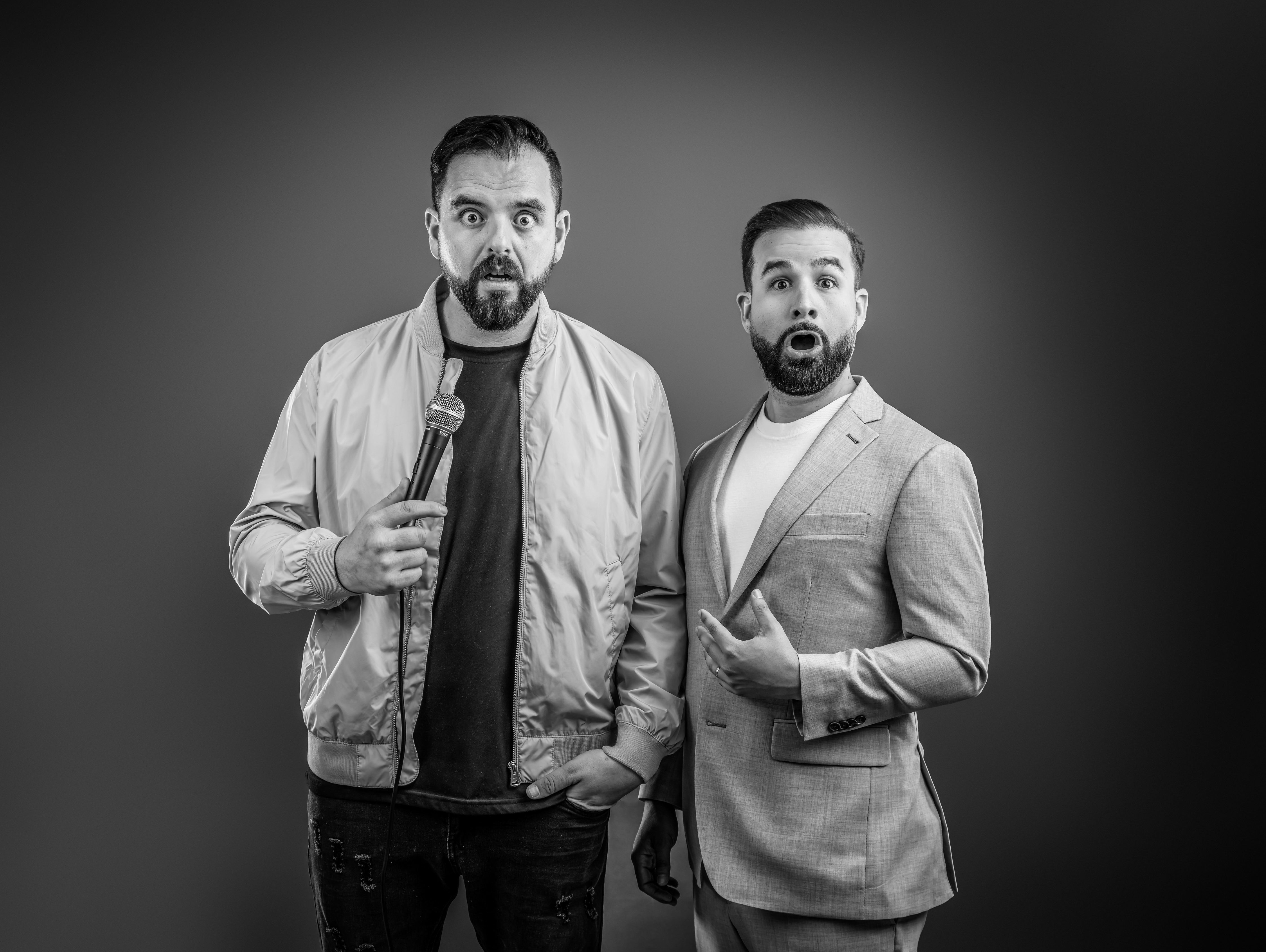 SELF
AWARENESS
Time
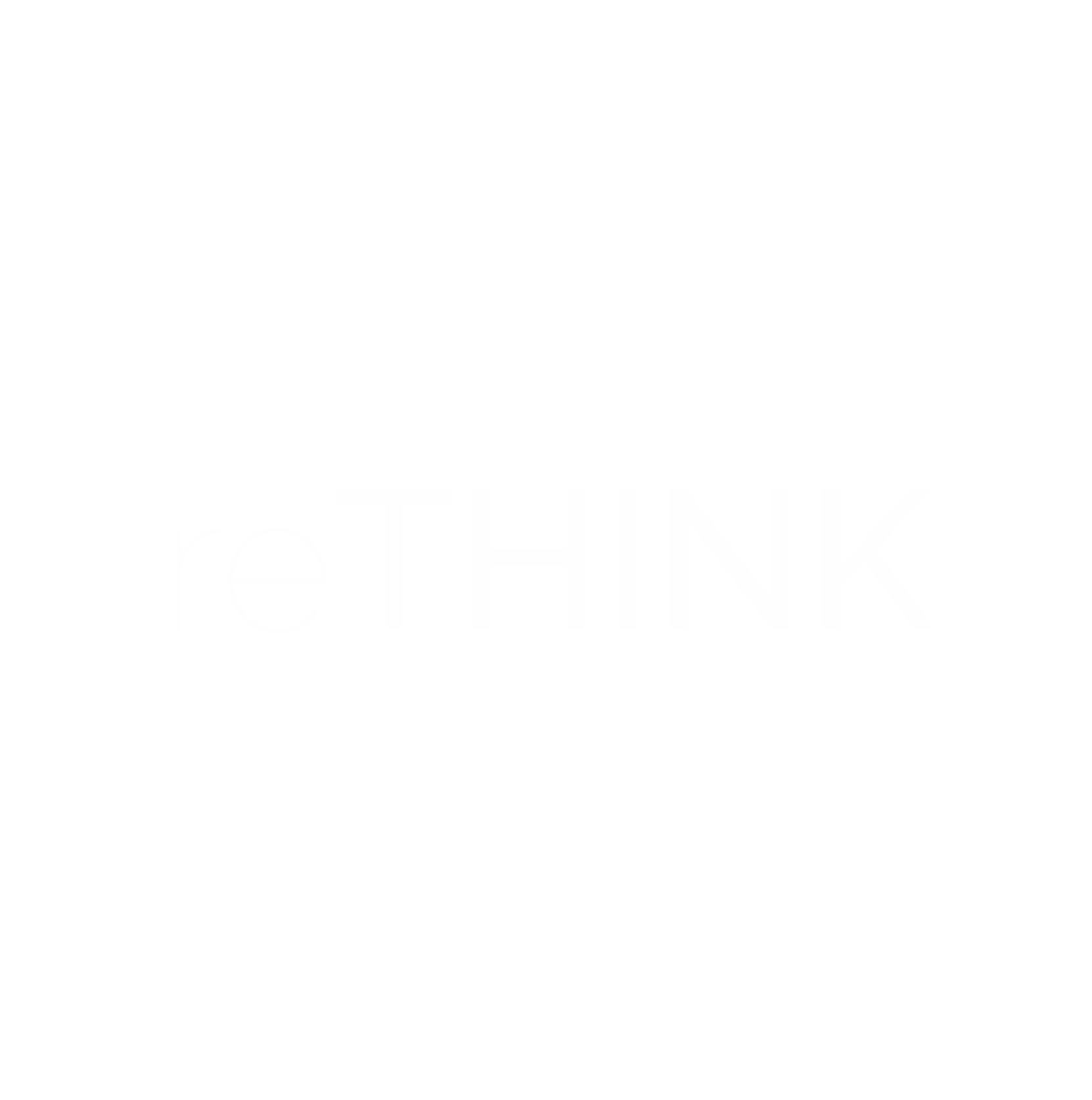 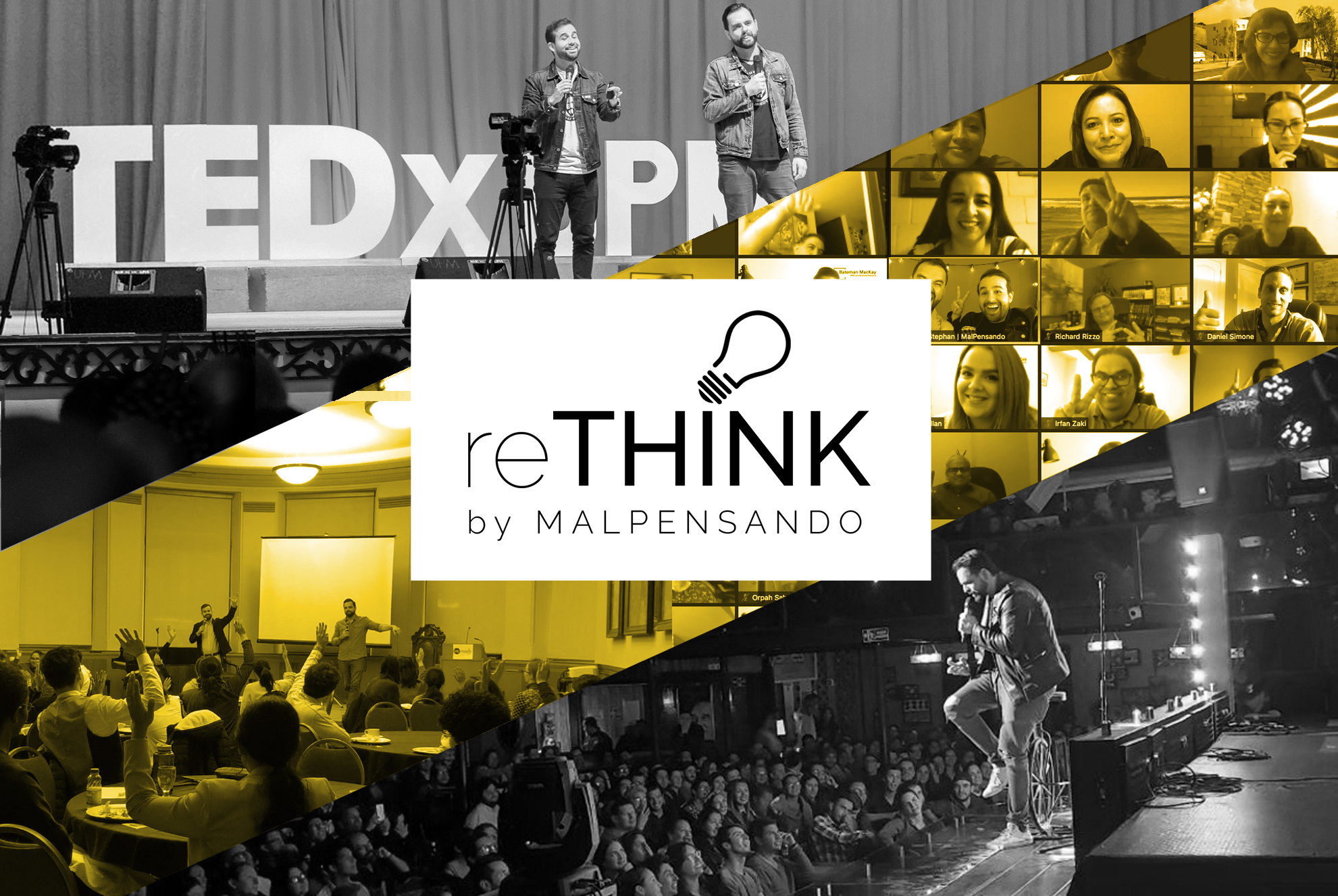 WWW.MALPENSANDO.COM
LEARN   |   GROW   |   LAUGH
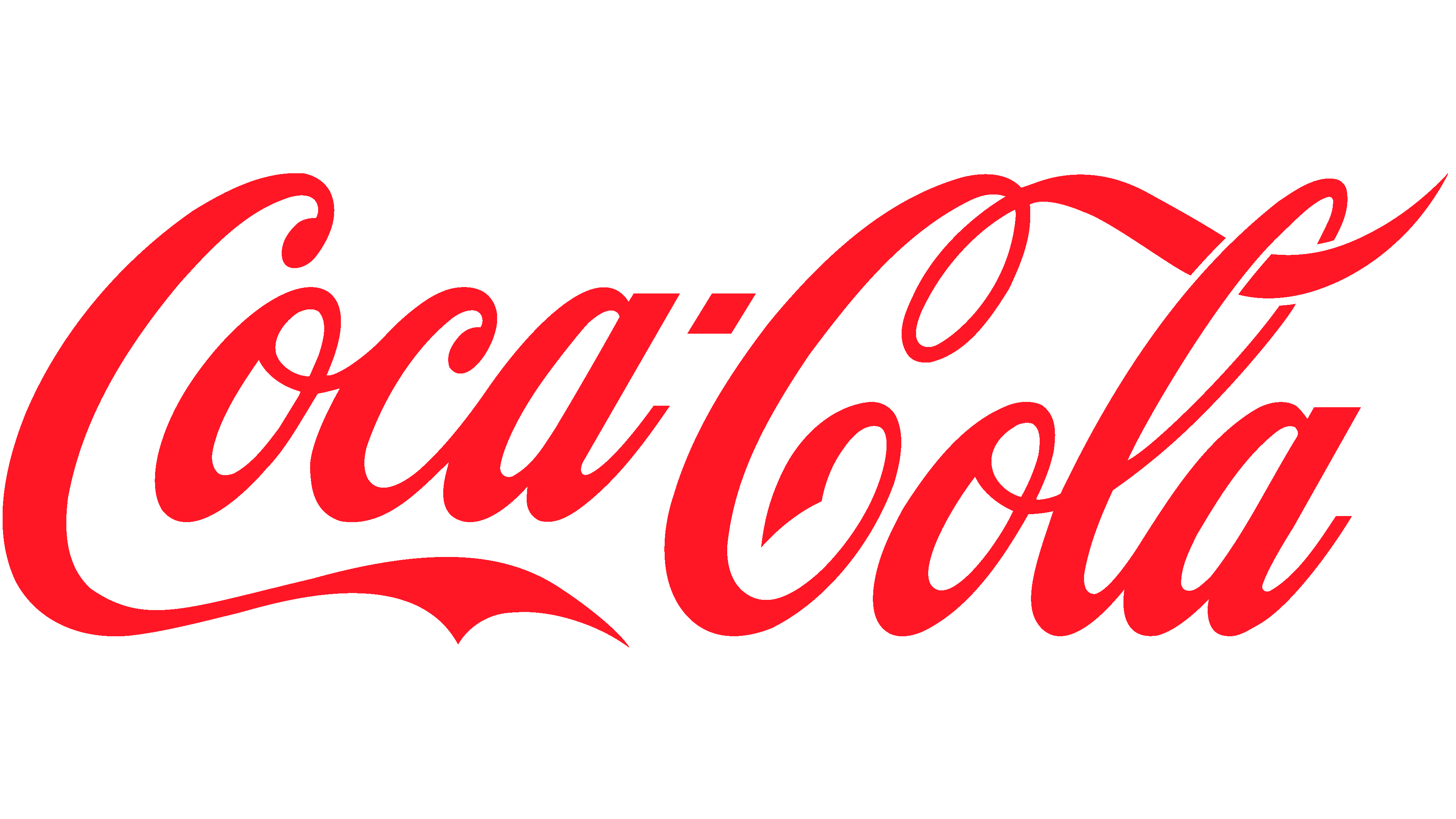 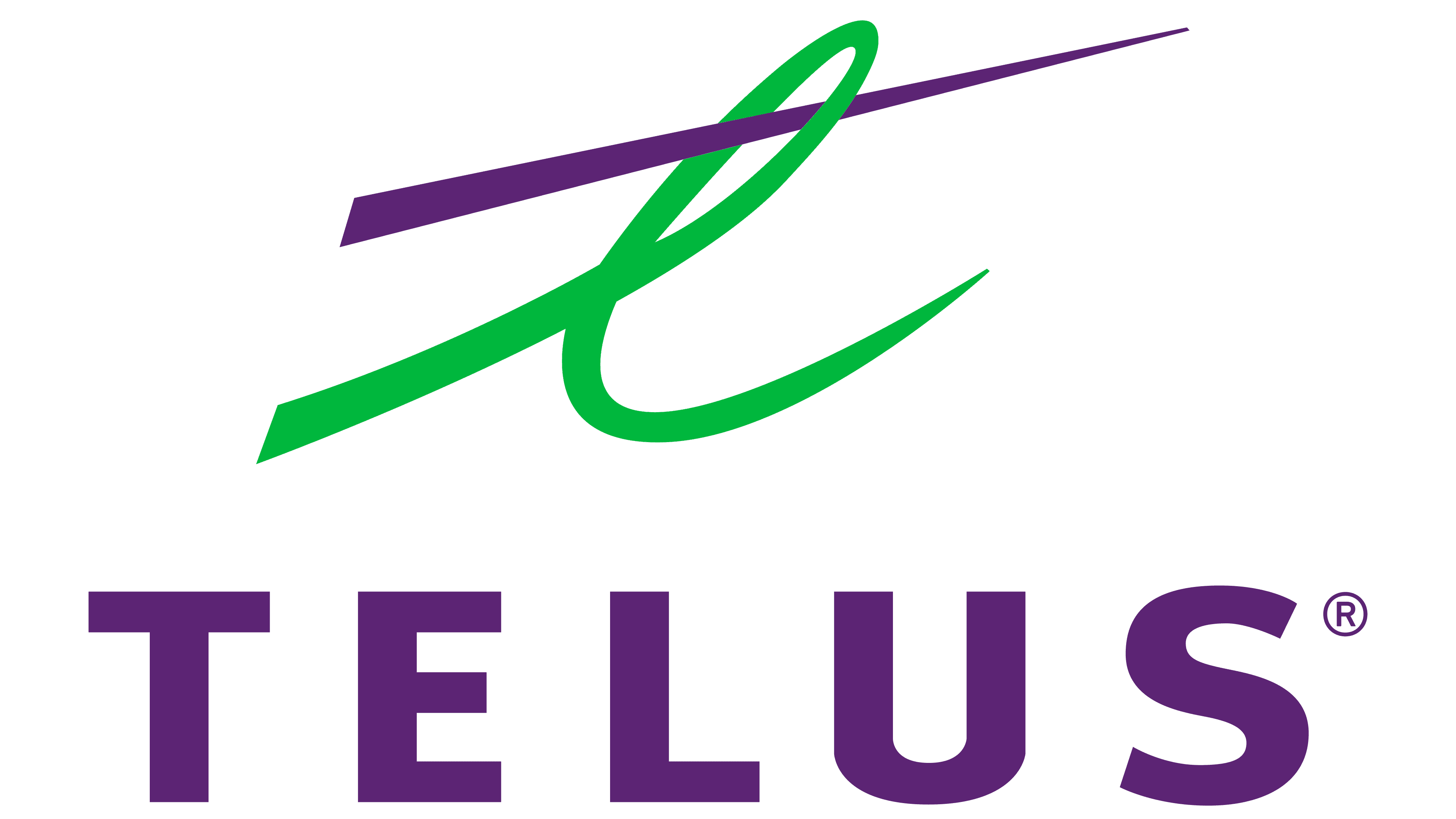 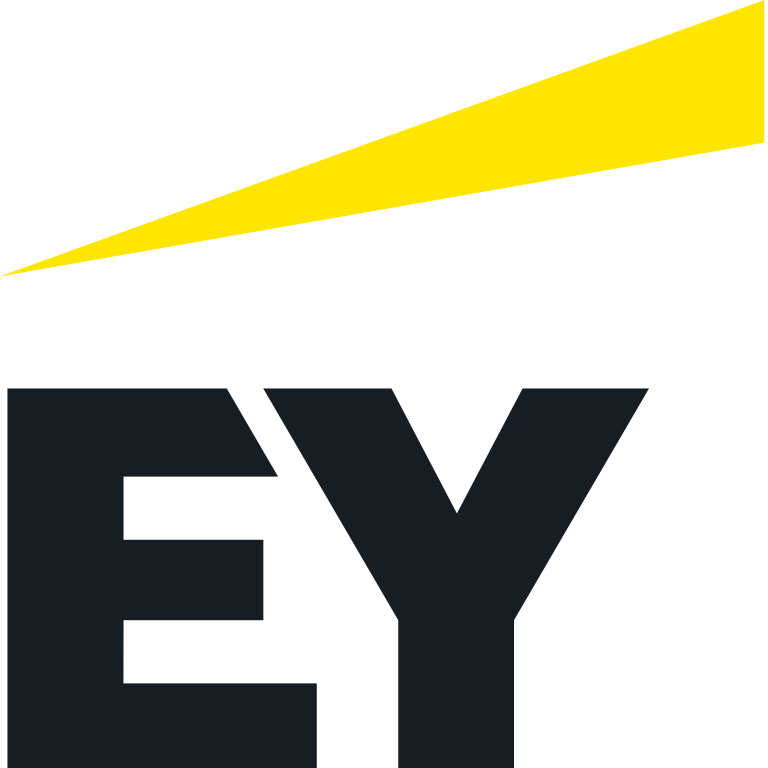 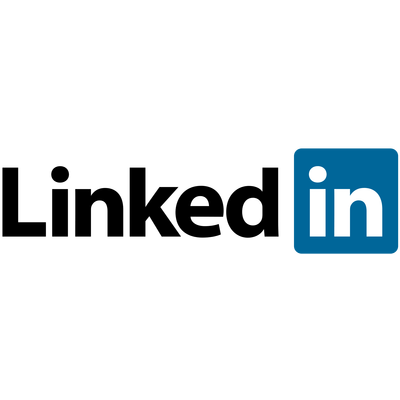 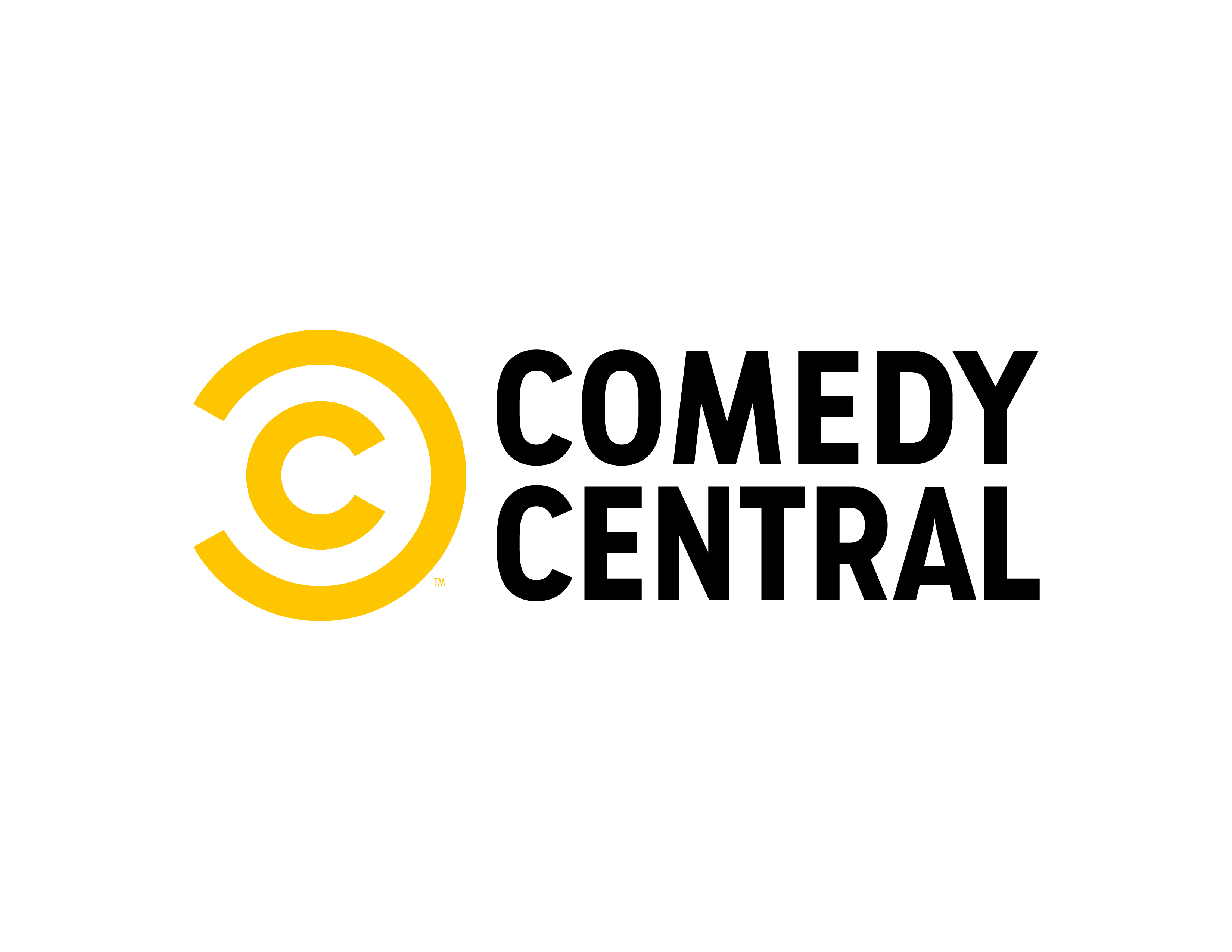 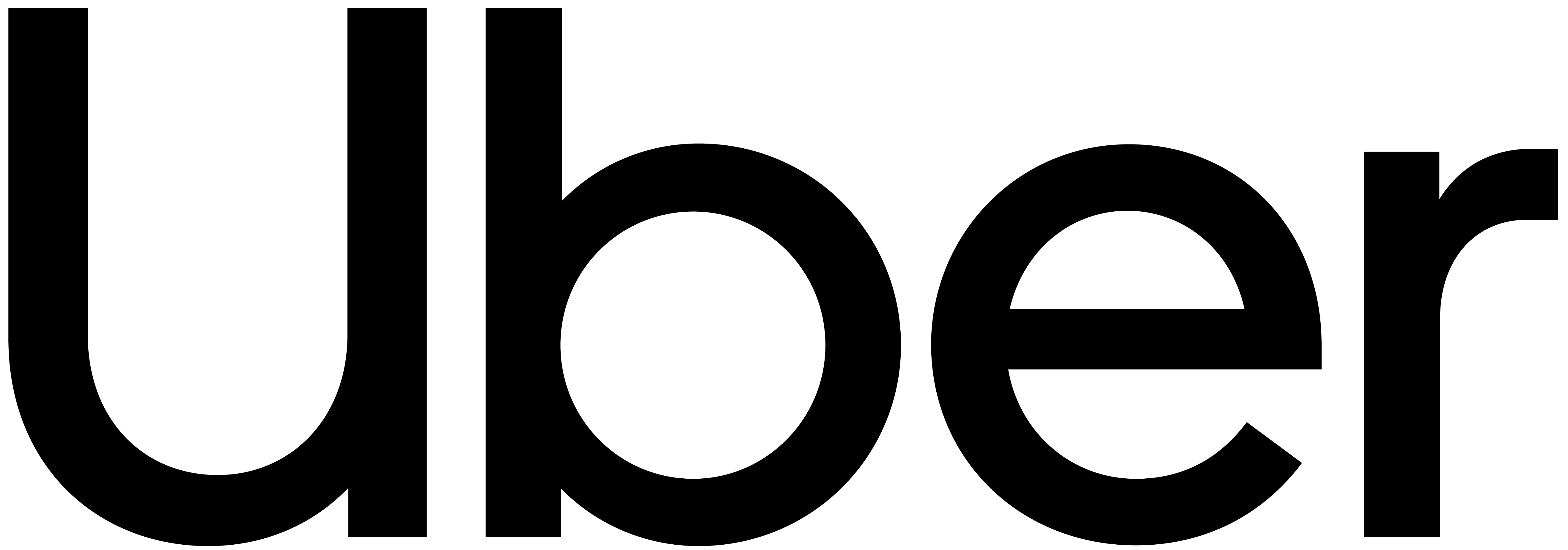 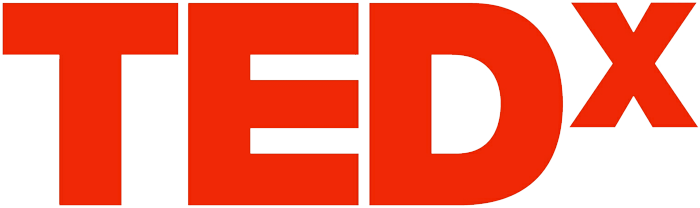